CHÀO MỪNG QUÝ THẦY CÔ 
VỀ DỰ GIỜ LỚP 4/2
TIẾNG VIỆT
GV: Bùi Thị Thùy Quyên
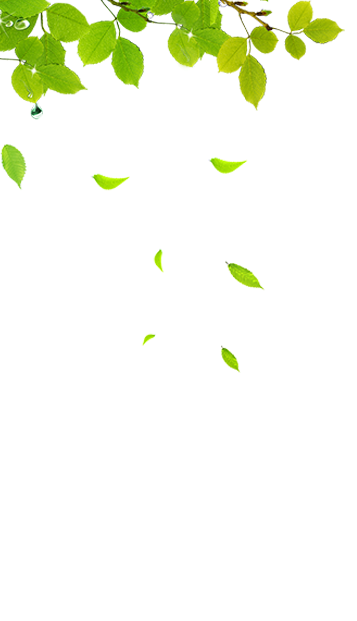 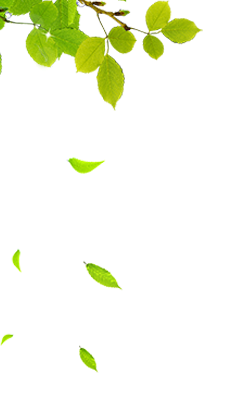 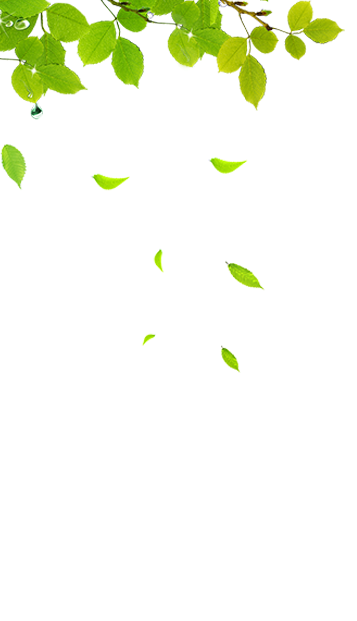 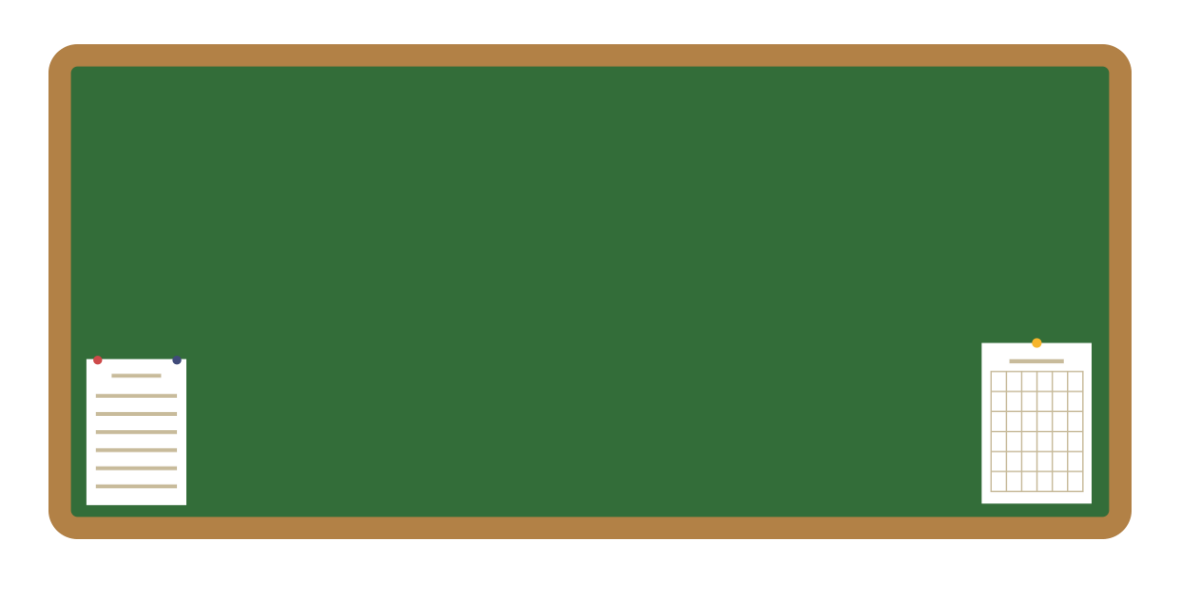 LUYỆN TỪ VÀ CÂU
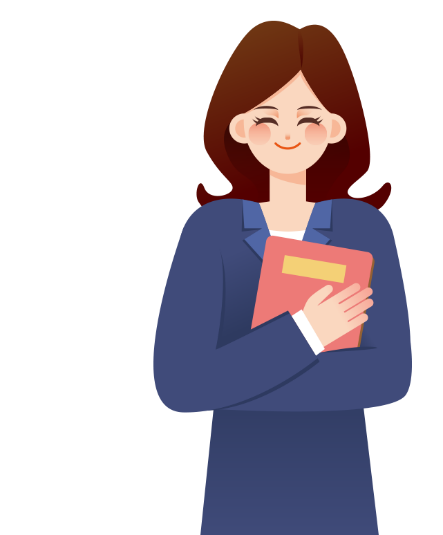 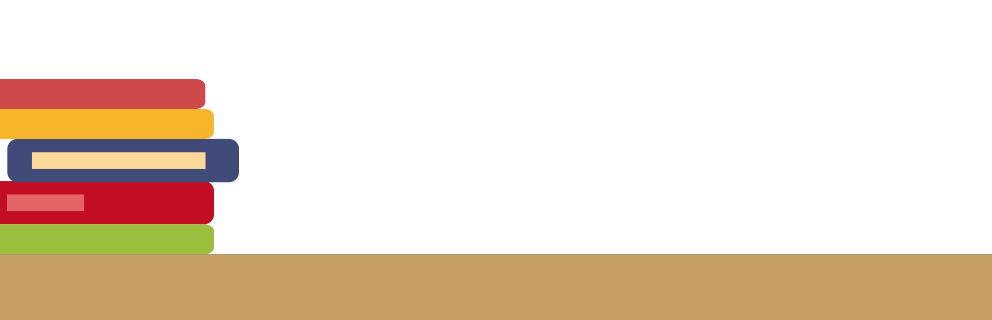 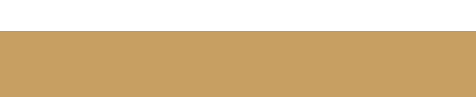 SGK Tiếng Việt 4 – Tập 1 – Trang 55-56
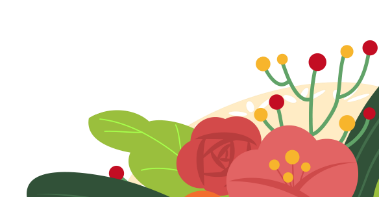 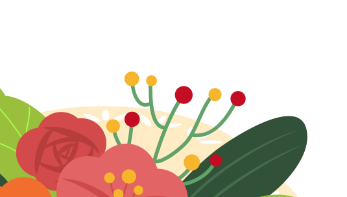 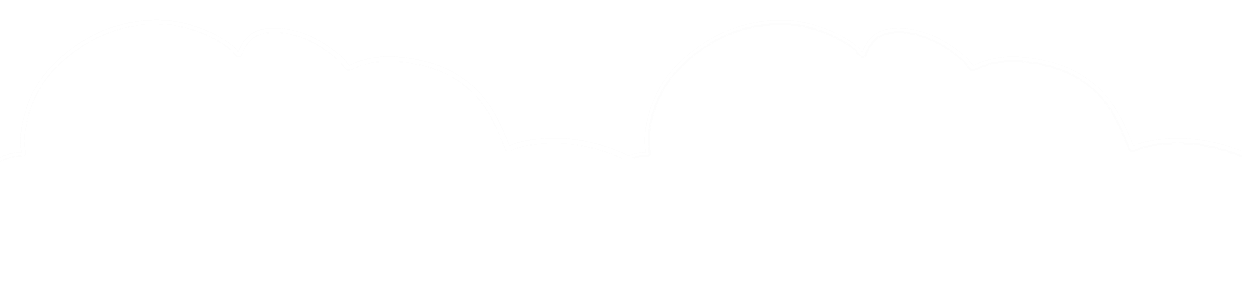 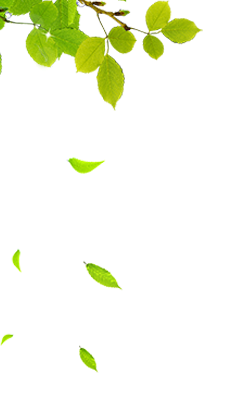 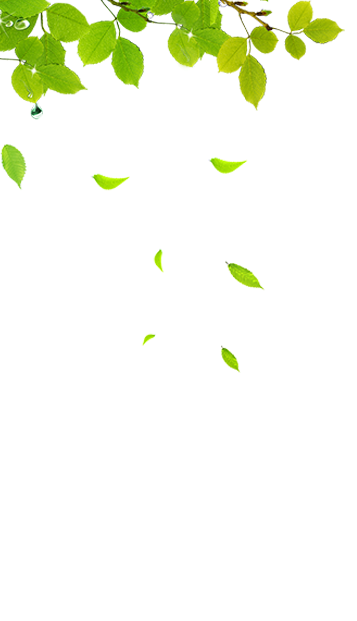 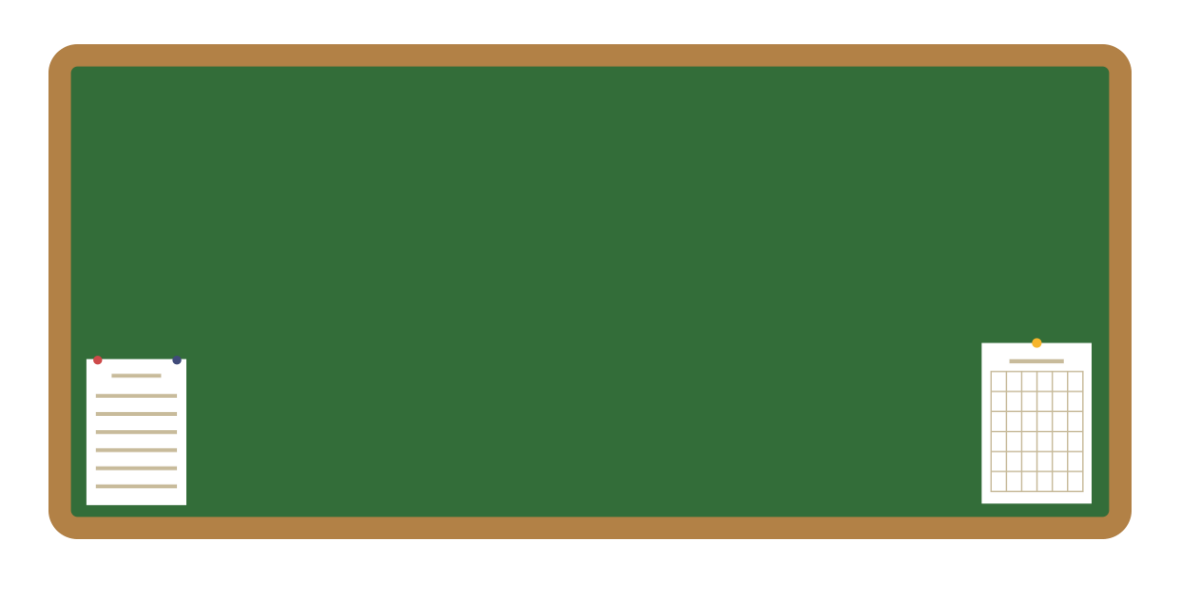 KHỞI ĐỘNG
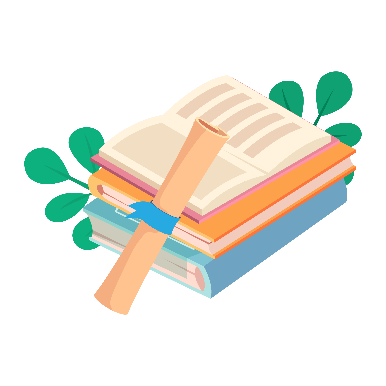 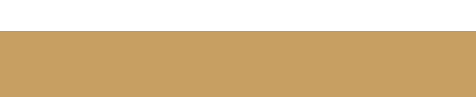 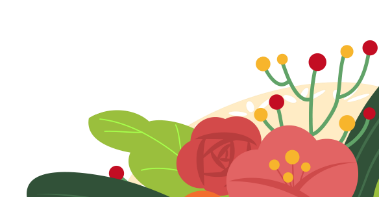 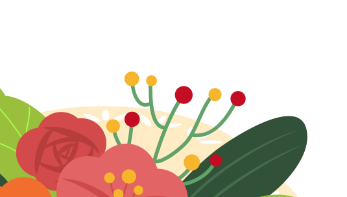 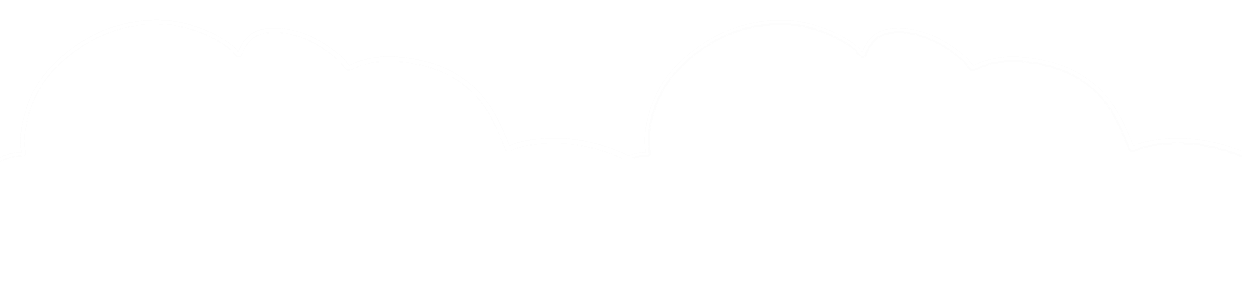 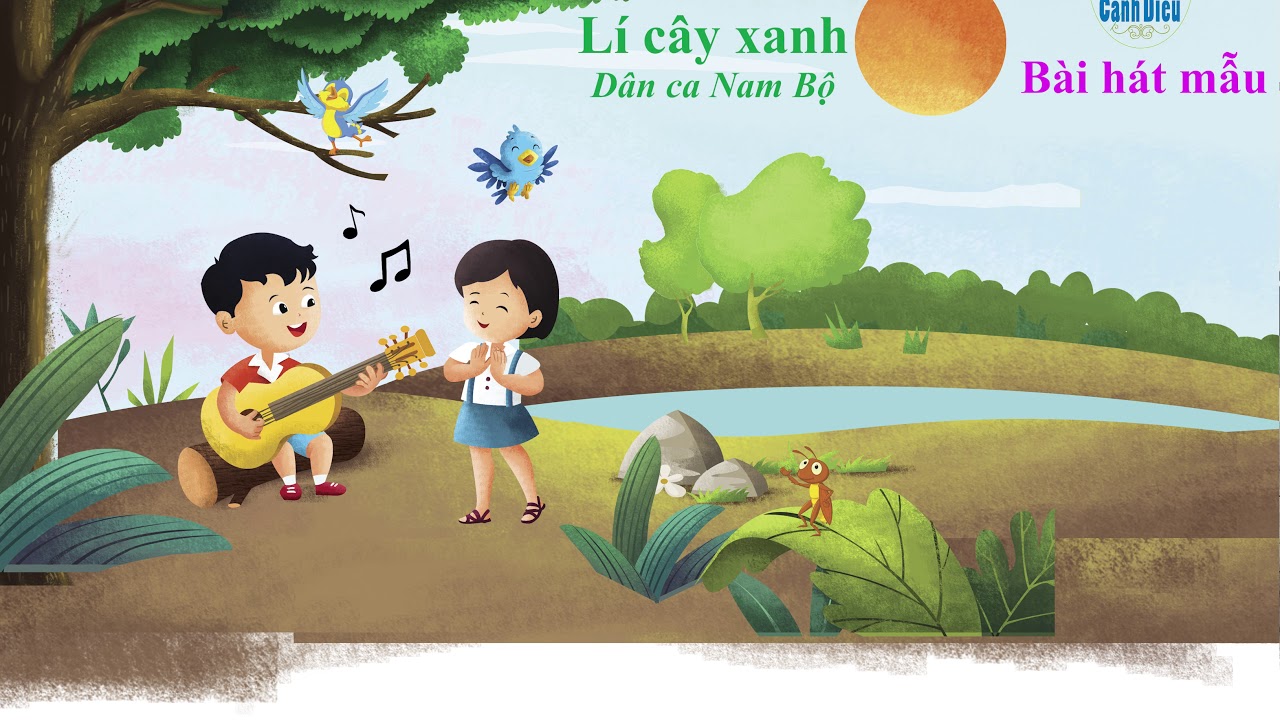 1. Xếp từ chỉ đặc điểm được in đậm trong các câu văn dưới đây vào nhóm phù hợp:
a. Đào trồng ở Sa Pa cho quả to, tròn, cùi dày, vị ngọt thanh.
b. Dọc đường làng, hàng tre mướt xanh đang rì rào trò chuyện với mấy chú chim xinh xắn.
c. Thấp thoáng giữa sắc xanh bạt ngàn của khu vườn là những khóm hồng đỏ thắm toả hương thơm ngát.
d. Tiếng hót của chim hoạ mi lúc trong trẻo, lúc vút cao như một khúc nhạc vui.
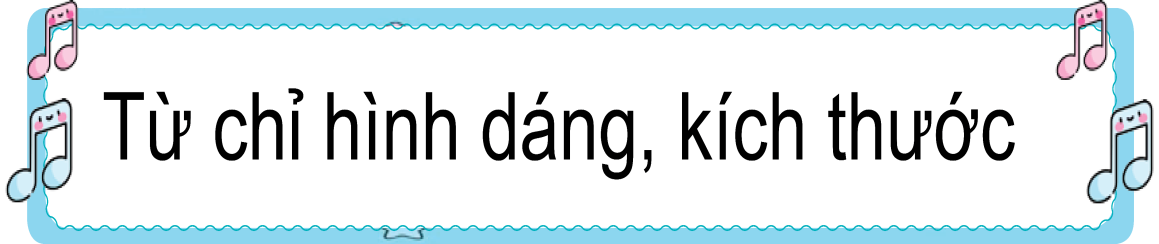 to
tròn
dày
ngọt thanh.
mướt xanh
rì rào
xinh xắn.
xanh 
đỏ thắm
thơm ngát.
trong trẻo
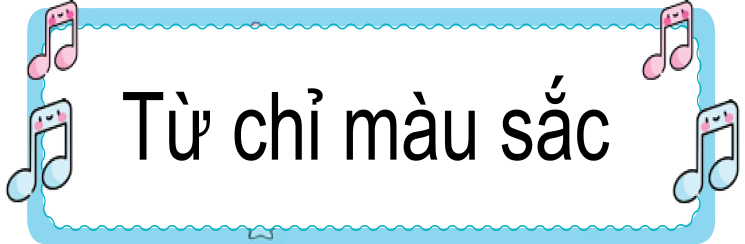 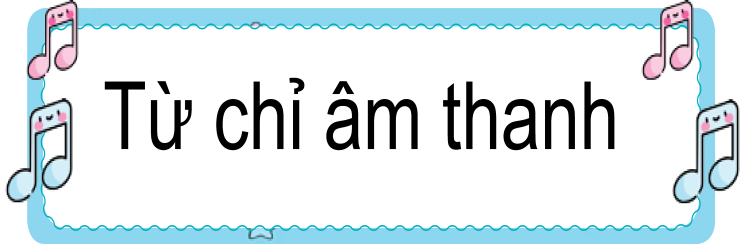 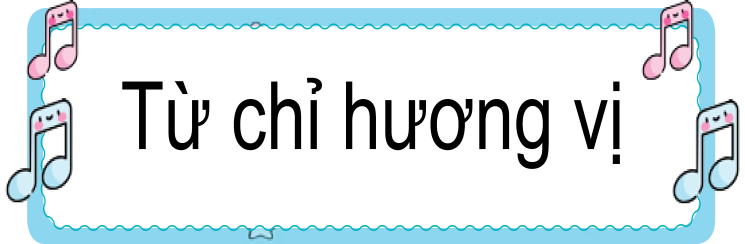 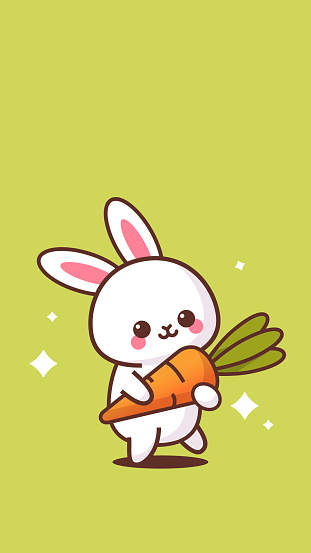 Mang cà rốt 
về 
cho thỏ
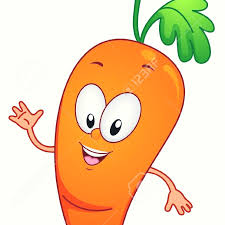 Từ chỉ hình dáng, kích thước: to,tròn, dày, xinh xắn
Từ chỉ âm thanh: 
rì rào, trong trẻo
Từ chỉ màu sắc: xanh,mướt xanh, đỏ thắm
Từ chỉ hương vị: thơm ngát,ngọt thanh
Từ chỉ hình dáng, 
kích thước:
Từ chỉ đặc điểm
Tính từ
Từ chỉ âm thanh:
Từ chỉ màu sắc:
Từ chỉ hương vị:
2. Tìm từ chỉ đặc điểm, tính chất của hoạt động, trạng thái được in đậm trong mỗi câu dưới đây:
a.	Những cơn gió thổi nhè nhẹ.
b.	Chim sơn ca hót líu lo.
c.	Đoá hoa hồng nhung nở rộ khoe sắc thắm.
a.	Những cơn gió thổi nhè nhẹ.
thổi
nhè nhẹ
b.	Chim sơn ca hót líu lo.
hót
líu lo
c.	Đoá hoa hồng nhung nở rộ khoe sắc thắm.
rộ
nở
Tính từ
Từ ch đặc điểm
chỉ đặc điểm, tính chất 
của hoạt động, trạng thái
Tính từ
chỉ đặc điểm, tính chất 
của hoạt động, trạng thái
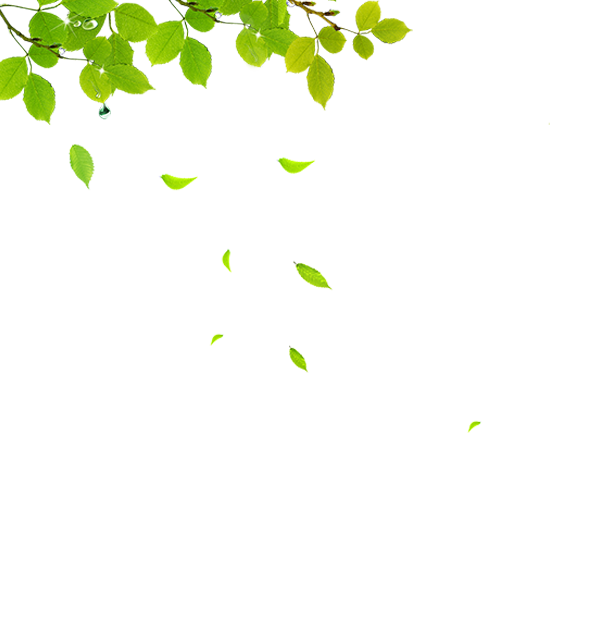 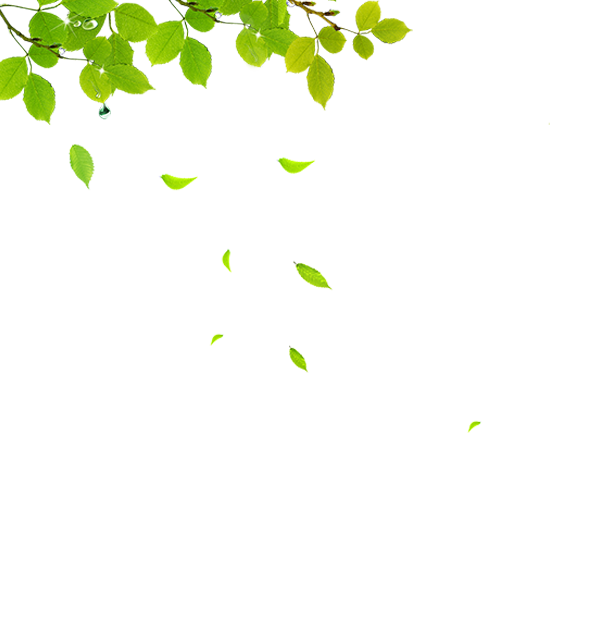 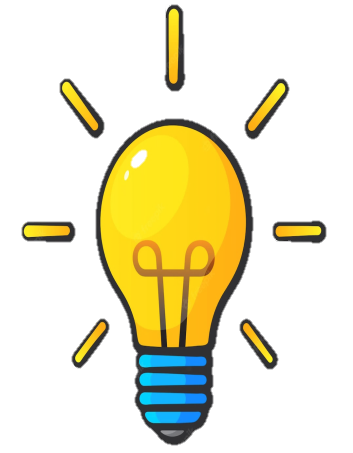 Tính từ là từ miêu tả đặc điểm (hình dáng, màu sắc, âm thanh, hương vị,...) hoặc tính chất của sự vật, hoạt động, trạng thái,...
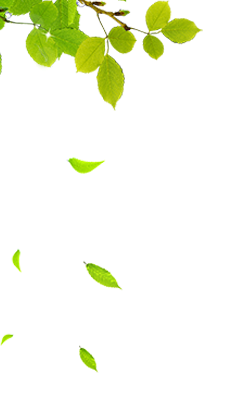 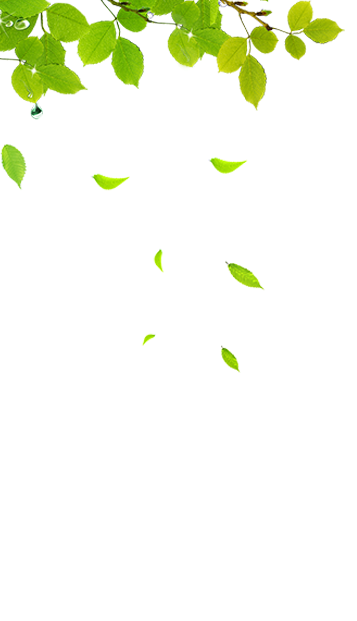 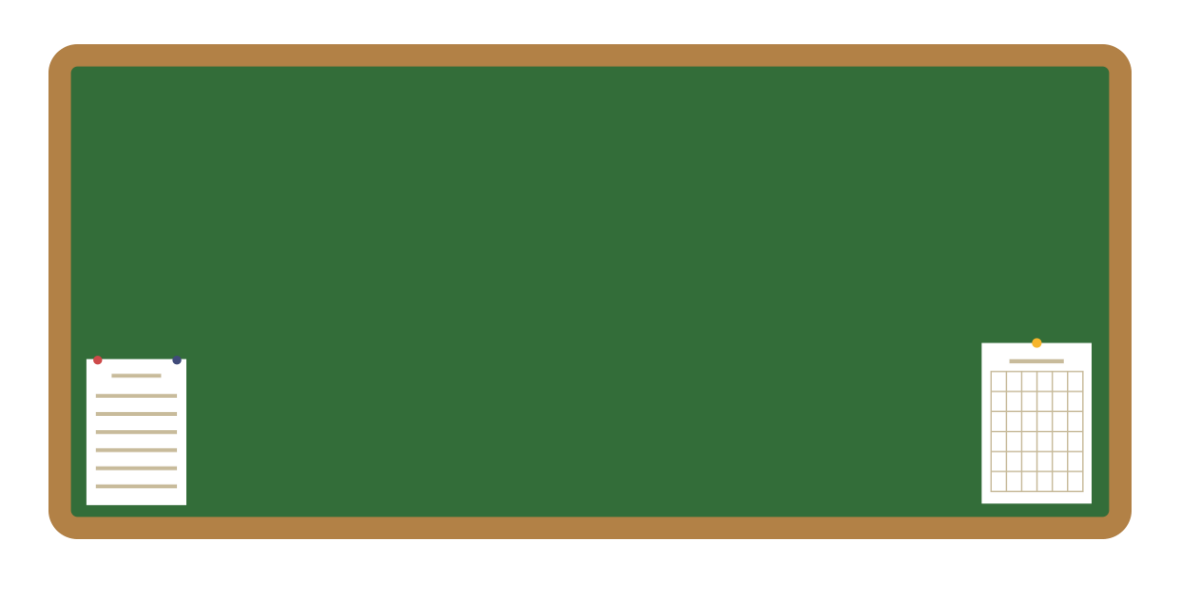 Nhận diện tính từ
02
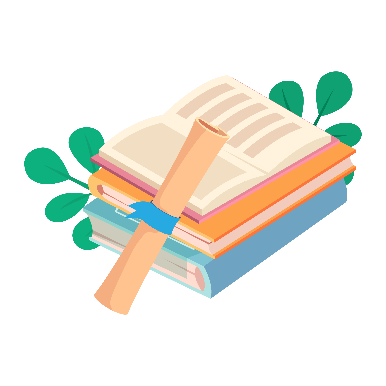 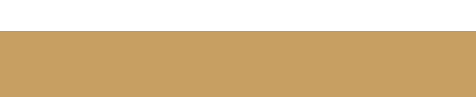 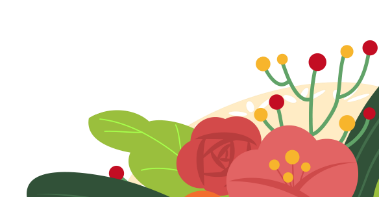 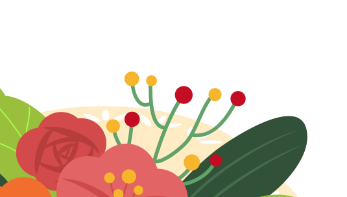 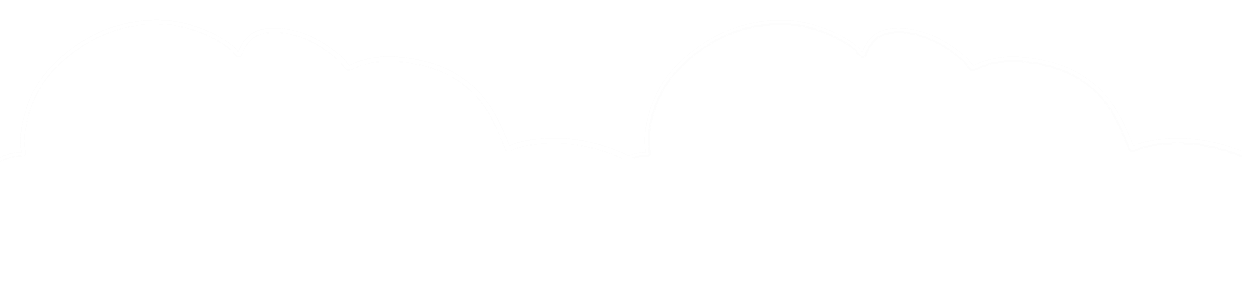 3. Tìm tính từ trong các đoạn thơ, đoạn văn dưới đây:
a)
Mùa thu của em 
Là vàng hoa cúc 
Như nghìn con mắt 
Mở nhìn trời êm.
Mùa thu của em 
Là xanh cốm mới 
Mùi hương như gợi 
Từ màu lá sen.
b)
Da trời bỗng xanh cao. Những làn mây trắng hơn, xốp hơn, trôi nhẹ nhàng hơn. Các loài hoa nghe tiếng hót trong suốt của hoạ mi chợt bừng giấc, xoè những cánh hoa đẹp, bày đủ các màu sắc xanh tươi.
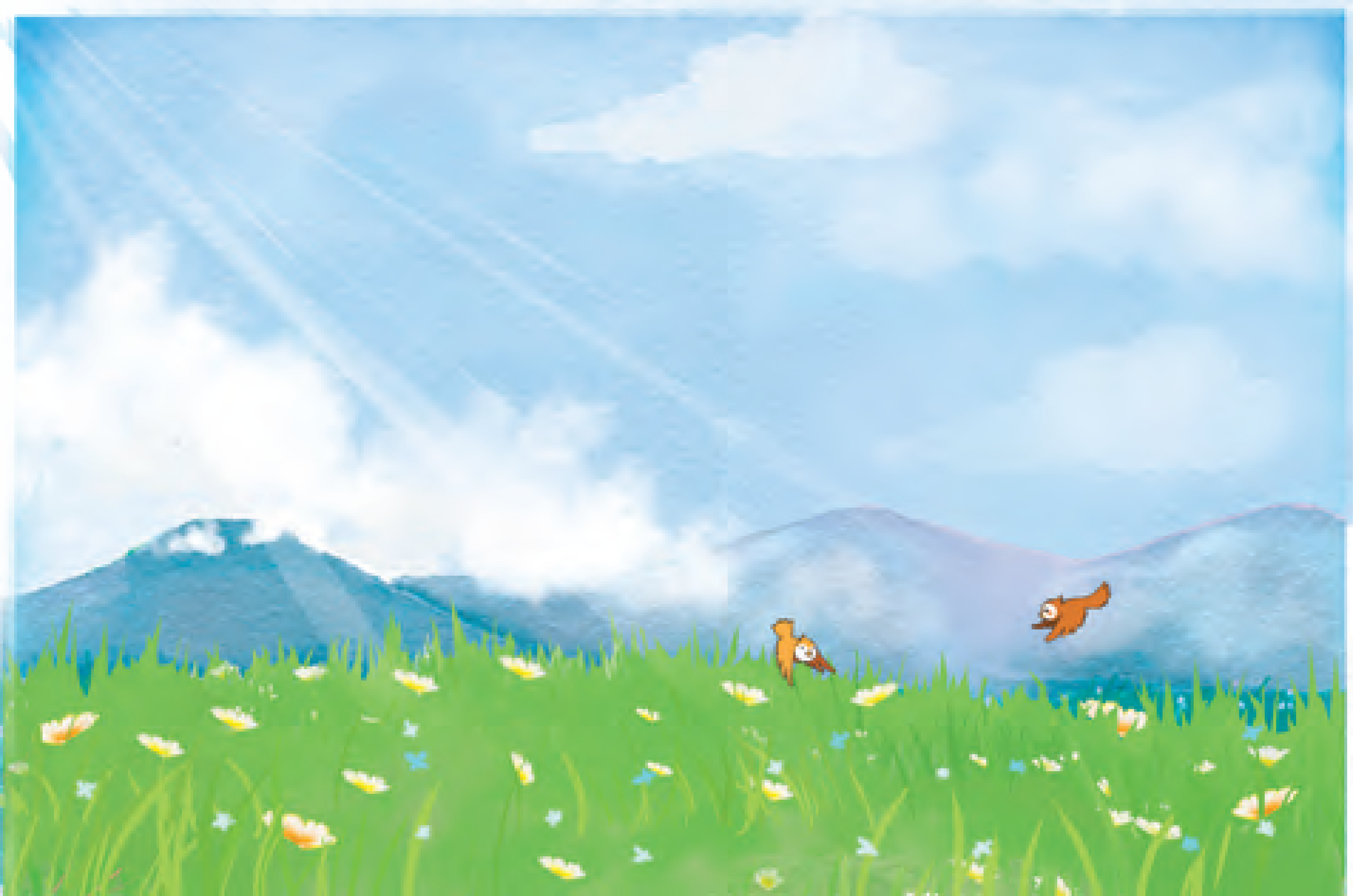 3. Tìm tính từ trong các đoạn thơ, đoạn văn dưới đây:
a)
Mùa thu của em 
Là vàng hoa cúc 
Như nghìn con mắt 
Mở nhìn trời êm.
Mùa thu của em 
Là xanh cốm mới 
Mùi hương như gợi 
Từ màu lá sen.
vàng
xanh
mới
êm
vàng
êm
xanh
mới
3. Tìm tính từ trong các đoạn thơ, đoạn văn dưới đây:
xốp
trắng
b) Da trời bỗng xanh cao. Những làn mây trắng hơn, xốp hơn, trôi nhẹ nhàng hơn. Các loài hoa nghe tiếng hót trong suốt của hoạ mi chợt bừng giấc, xoè những cánh hoa đẹp, bày đủ các màu sắc xanh tươi.
xanh
cao
nhẹ
nhàng
trong
suốt
xanh
đẹp
tươi
trắng
xốp
cao
xanh
nhẹ nhàng
trong suốt
đẹp
xanh tươi
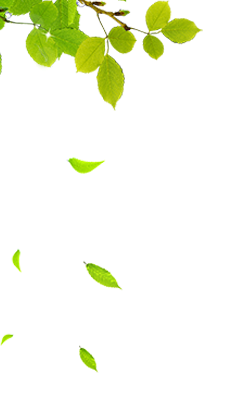 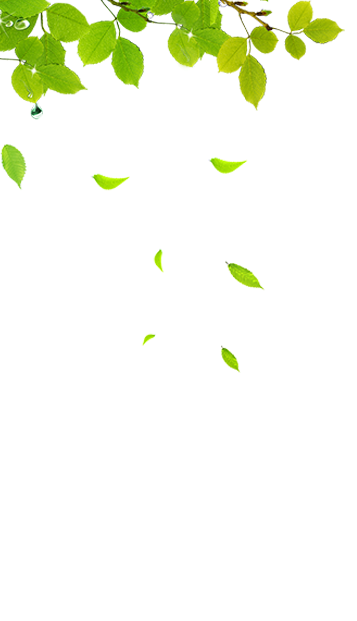 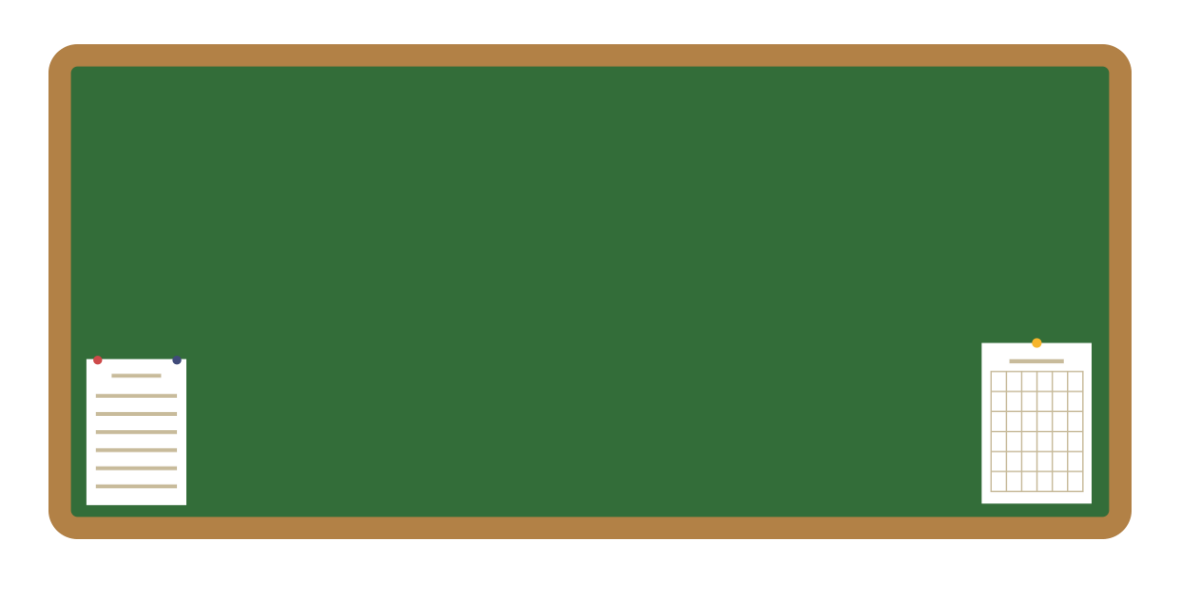 03
Tìm và đặt câu với tính từ
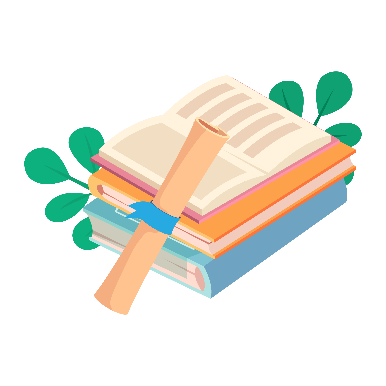 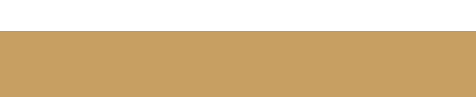 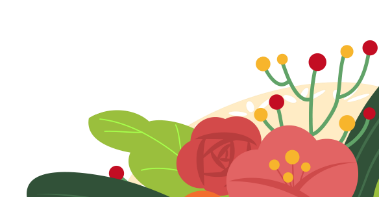 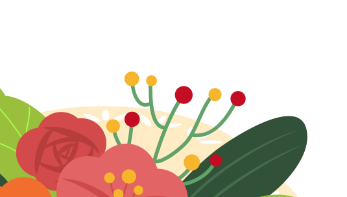 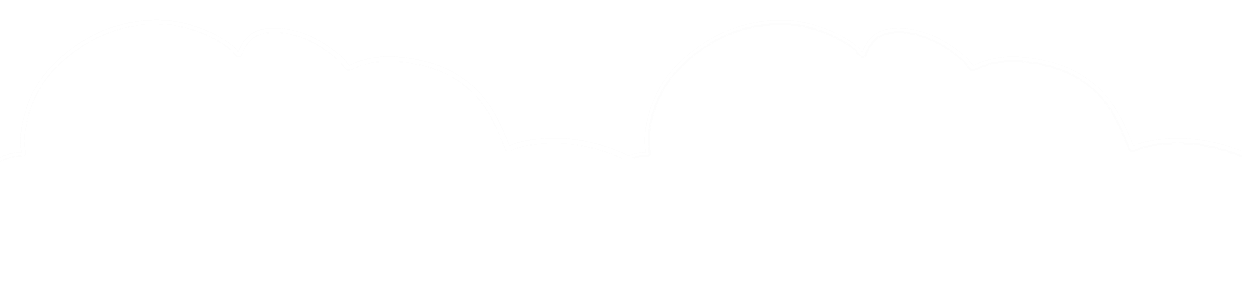 4. Thực hiện các yêu cầu sau:

a. Tìm 1 – 2 tính từ có thể kết hợp với mỗi động từ sau:
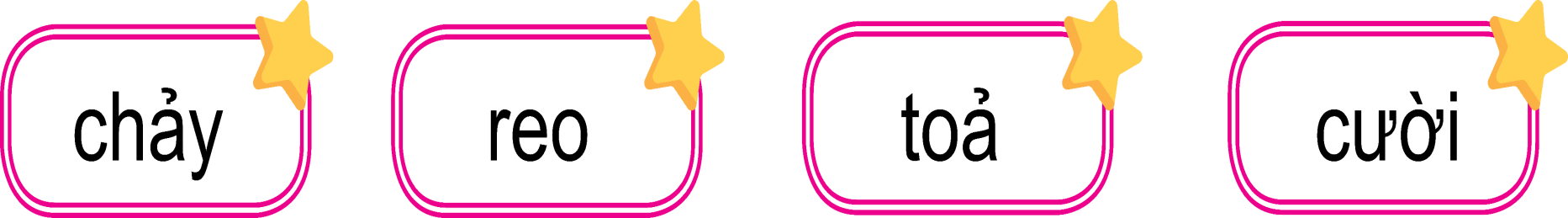 M: chảy cuồn cuộn
4. Thực hiện các yêu cầu sau:

a. Tìm 1 – 2 tính từ có thể kết hợp với mỗi động từ sau:
M: chảy cuồn cuộn
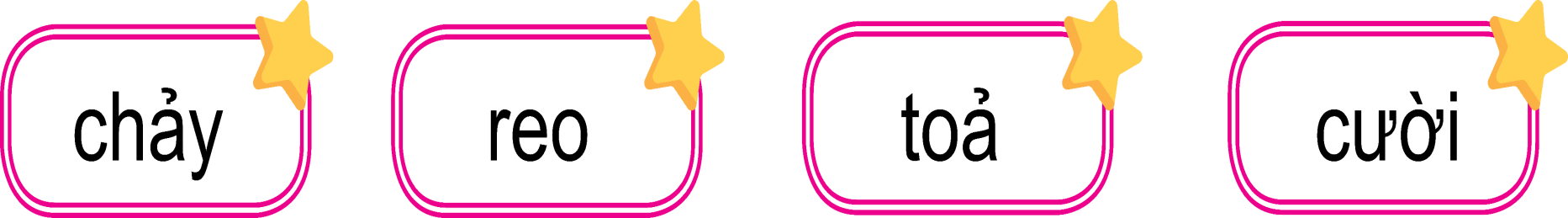 chảy xiết
chảy chậm
4. Thực hiện các yêu cầu sau:

a. Tìm 1 – 2 tính từ có thể kết hợp với mỗi động từ sau:
reo vang
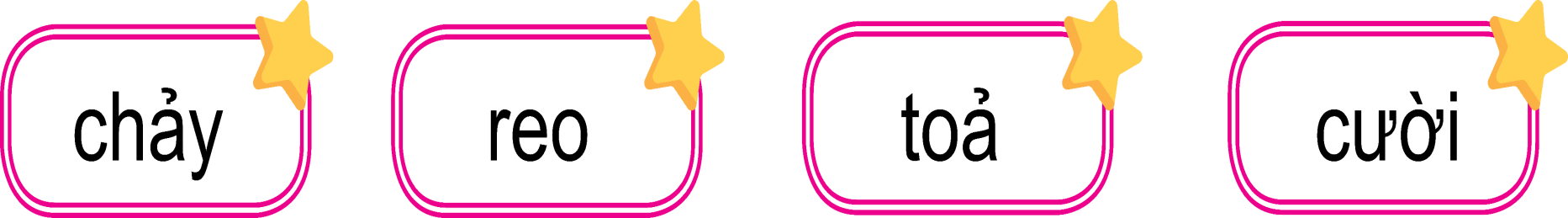 reo vui
reo to
4. Thực hiện các yêu cầu sau:

a. Tìm 1 – 2 tính từ có thể kết hợp với mỗi động từ sau:
toả sáng
toả mát
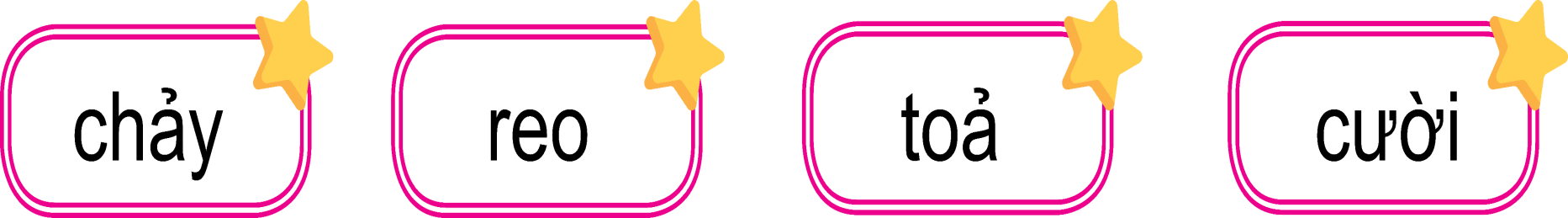 toả rực rỡ
4. Thực hiện các yêu cầu sau:

a. Tìm 1 – 2 tính từ có thể kết hợp với mỗi động từ sau:
cười tươi
cười hớn hở
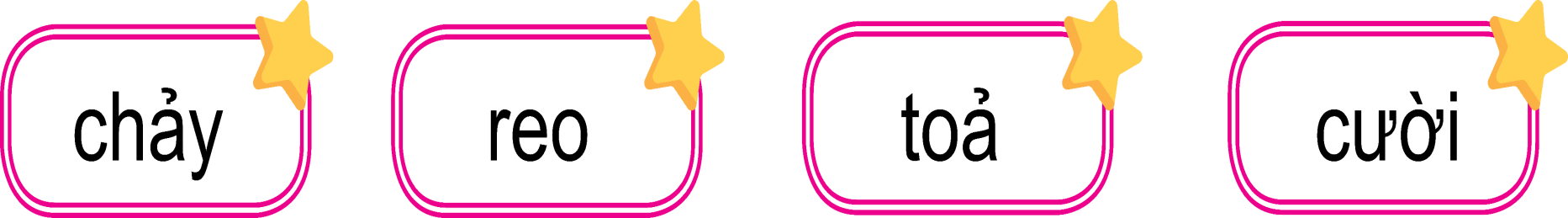 cười khe khẽ
cười hả hê
cười khanh khách
cười khúc khích
4. Thực hiện các yêu cầu sau:

b. Đặt 1 – 2 câu có tính từ tìm được ở bài tập a.
M: Nước từ các núi đá chảy cuồn cuộn.
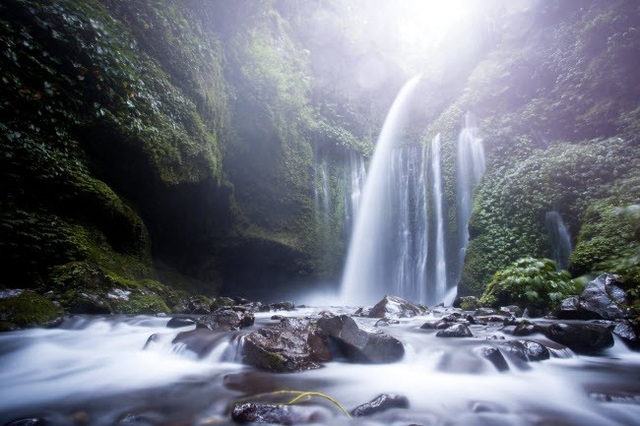 4. Thực hiện các yêu cầu sau:

b. Đặt 1 – 2 câu có tính từ tìm được ở bài tập a.
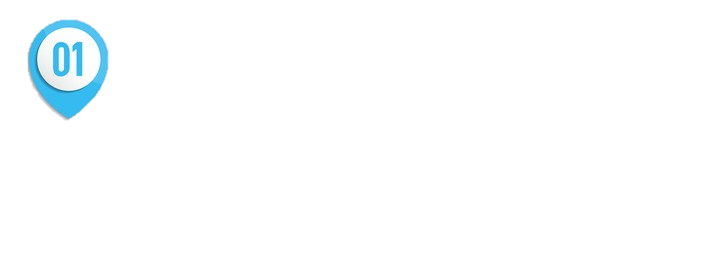 Bầy chim hót líu lo như reo vui.
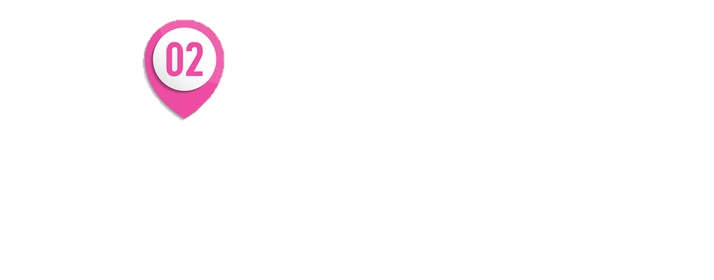 Những em bé đang cười hớn hở.
Thứ    ngày   tháng 2 năm 2023Khoa học
ÁNH SÁNG CẦN CHO SỰ SỐNG
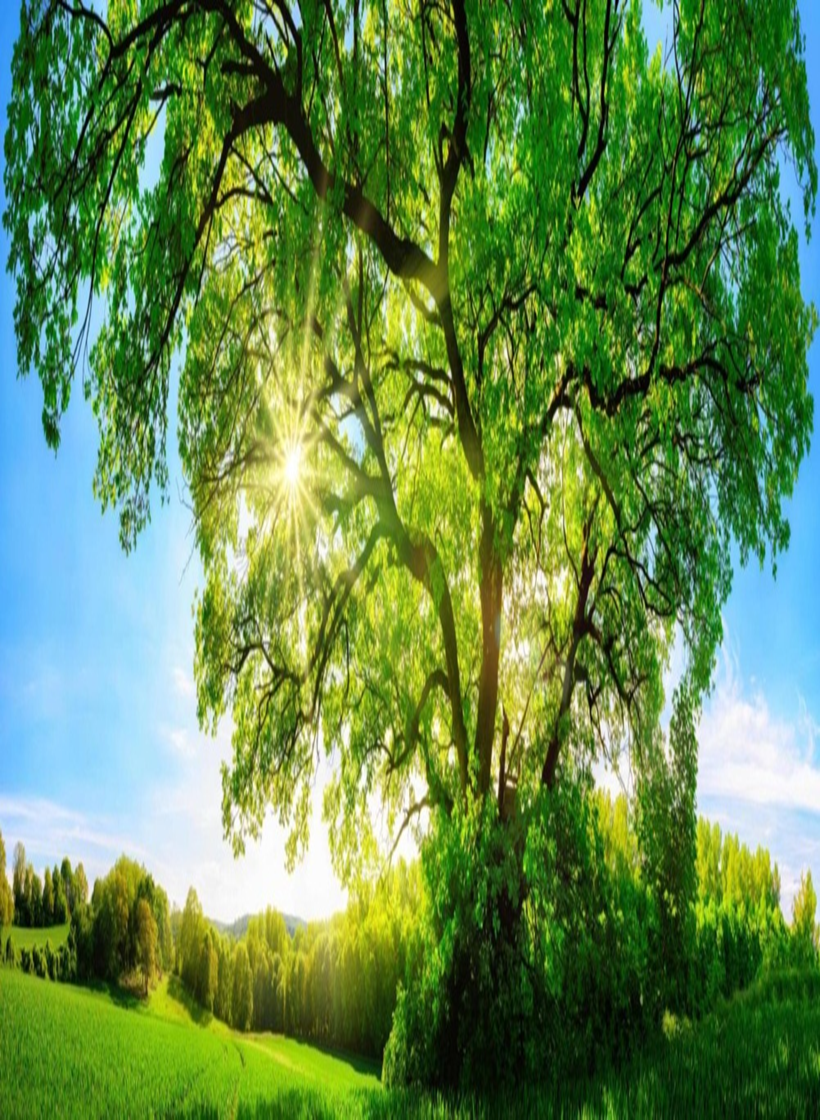 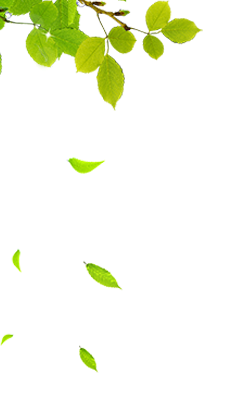 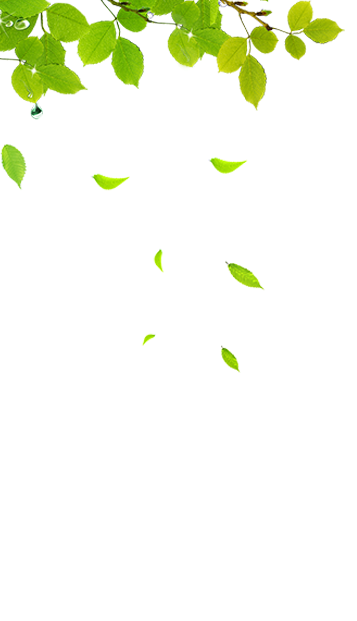 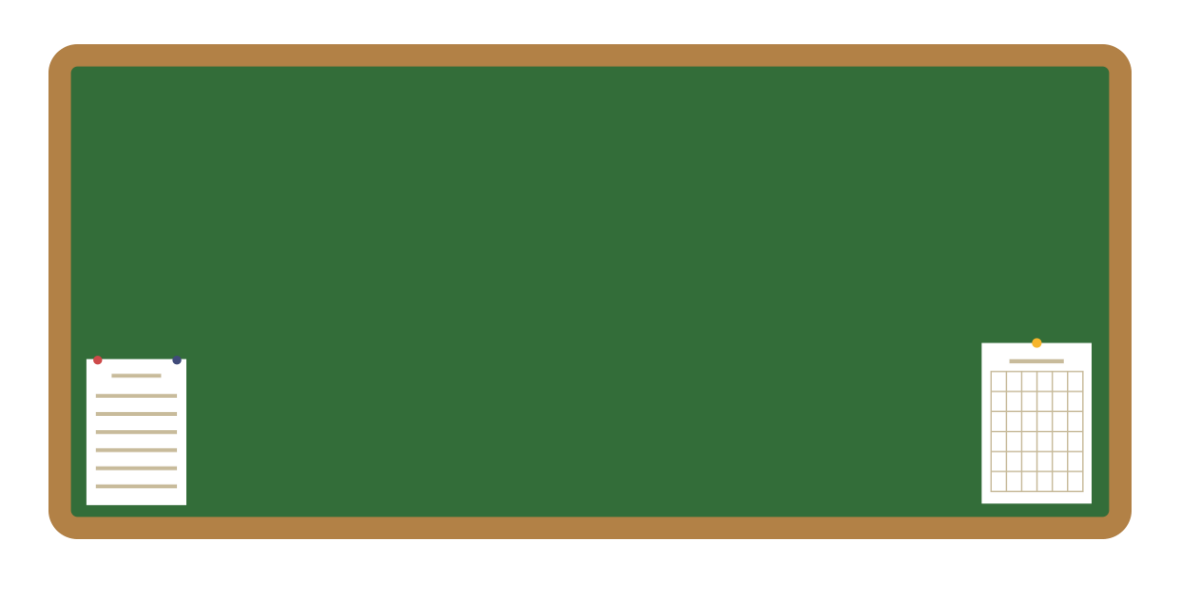 04
NỐI TIẾP
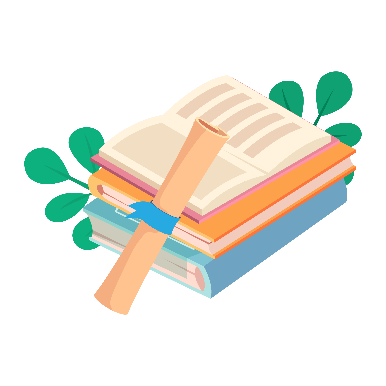 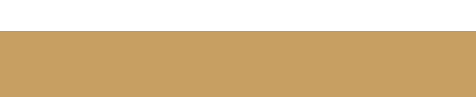 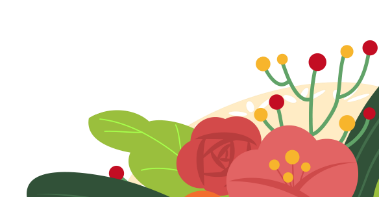 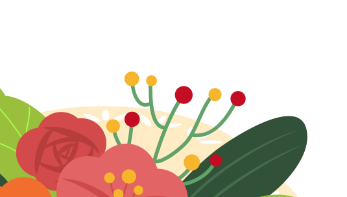 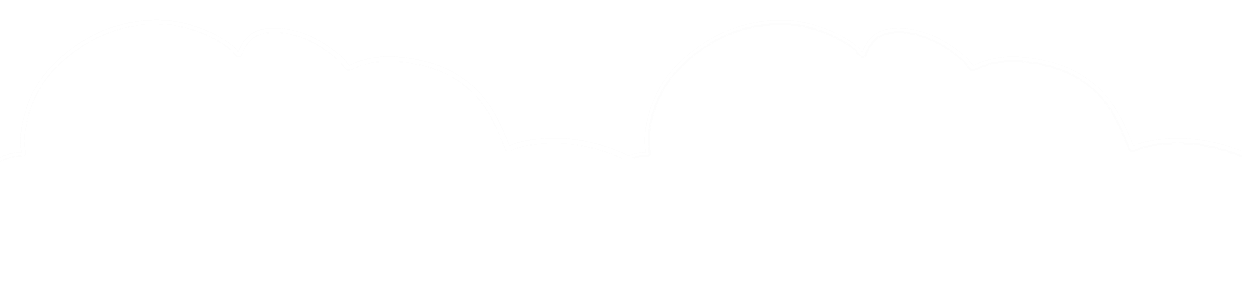 Trên đường đi học về tớ thấy rất nhiều rác quanh khu phố mình không được vứt đúng nơi quy định. Các bạn hãy cùng tớ dọn rác bằng cách trả lời đúng các câu hỏi nhé!
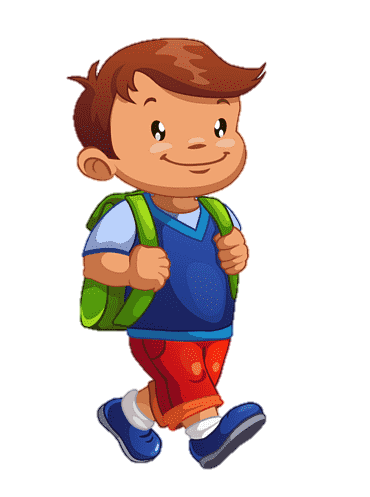 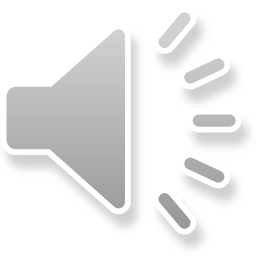 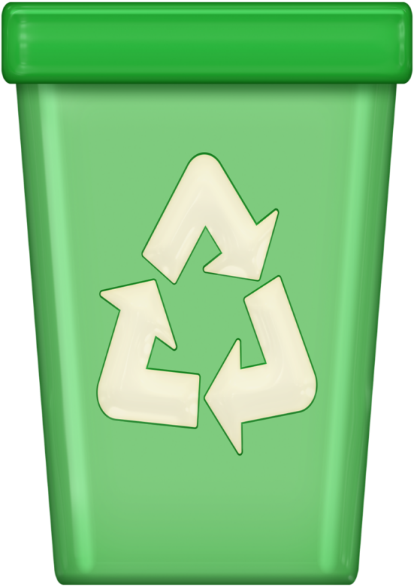 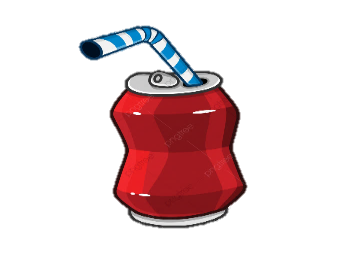 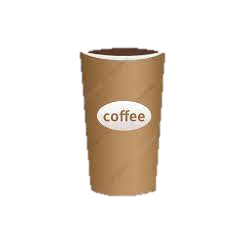 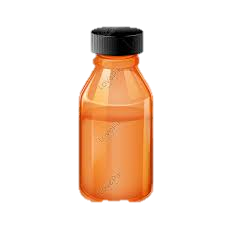 Dọn sạch khu phố
Dọn sạch khu phố
2
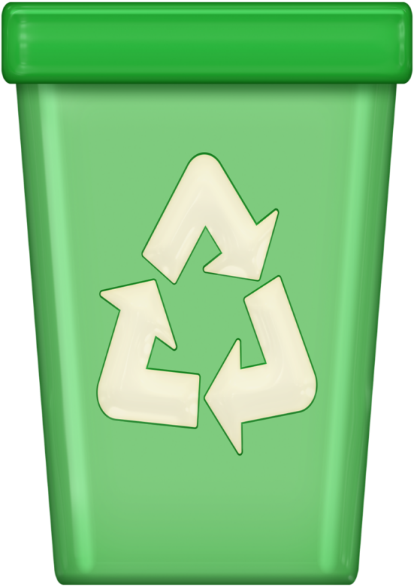 1
3
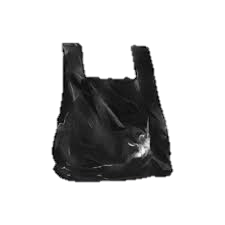 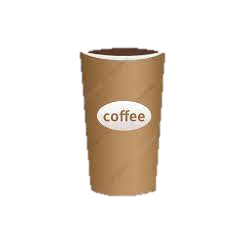 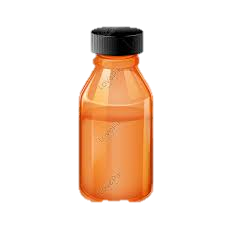 [Speaker Notes: - Thầy cô kick vào biểu tượng số để đến với câu hỏi.
- Khi trả lời từng câu hỏi xong kick vào đáp án sẽ trở về trang trò chơi.
- Khi dọn sạch rác thì kick vào thùng rác sẽ ra bài học mới/dặn dò.]
Tính từ là gì?
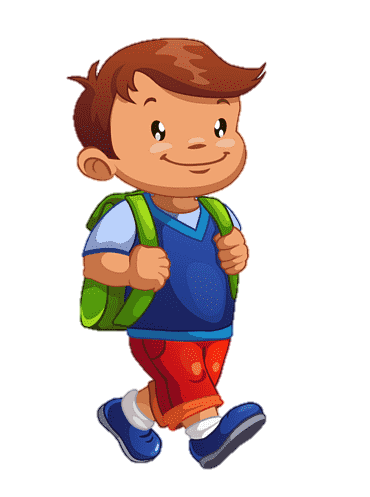 A. Tính từ là từ miêu tả đặc điểm (hình dáng, màu sắc, âm thanh, hương vị,...)
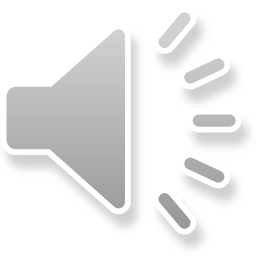 B. Tính từ là từ chỉ tính chất của sự vật, hoạt động, trạng thái,...
C. Cả 2 đáp án trên
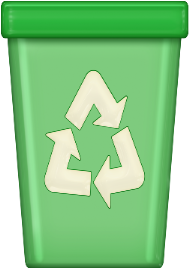 Trong các từ sau, từ nào là tính từ
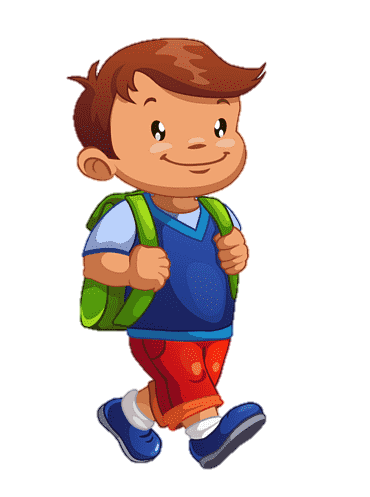 A. Hoa hồng
B. Hồng nhạt
C. Chạy bộ
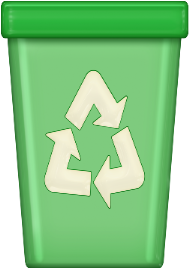 Trong các từ sau, từ nào không phải là tính từ
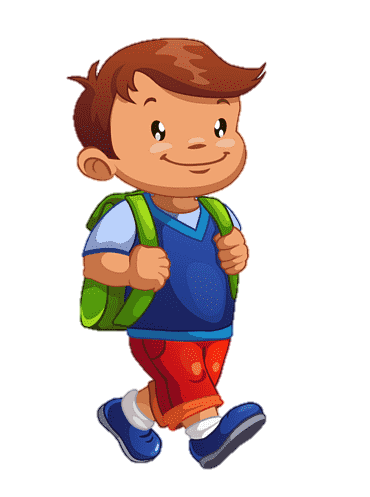 A. Phấp phới
B. Đỏ thắm
C. Lá cờ
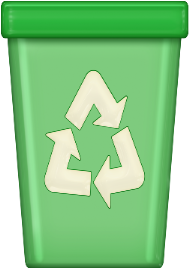 Dọn sạch khu phố
Dọn sạch khu phố
A! Đường phố sạch rồi. Các bạn giỏi quá. Tớ về nhà thôi!!!
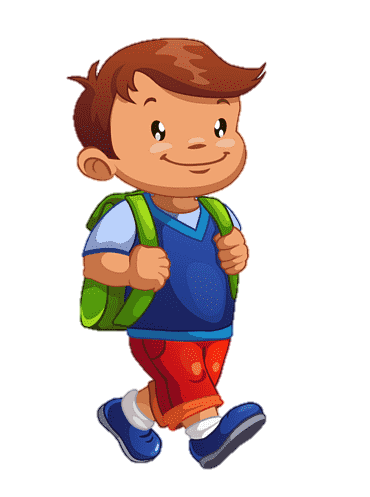 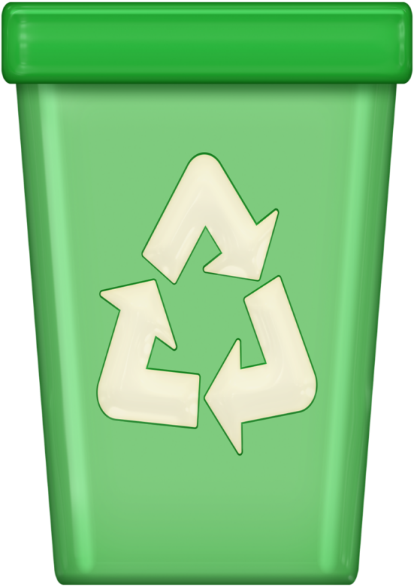 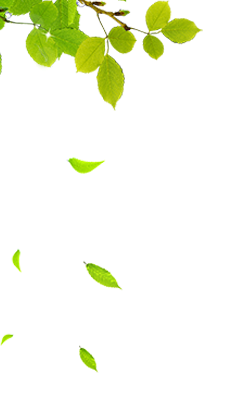 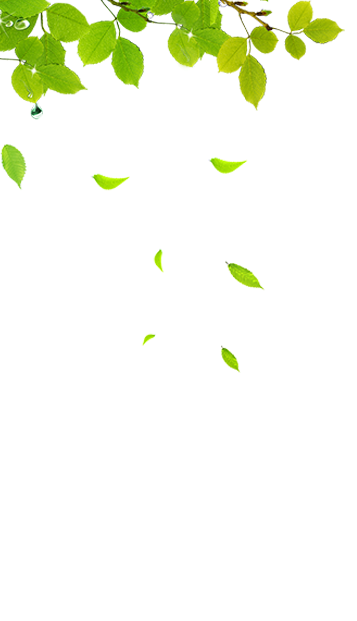 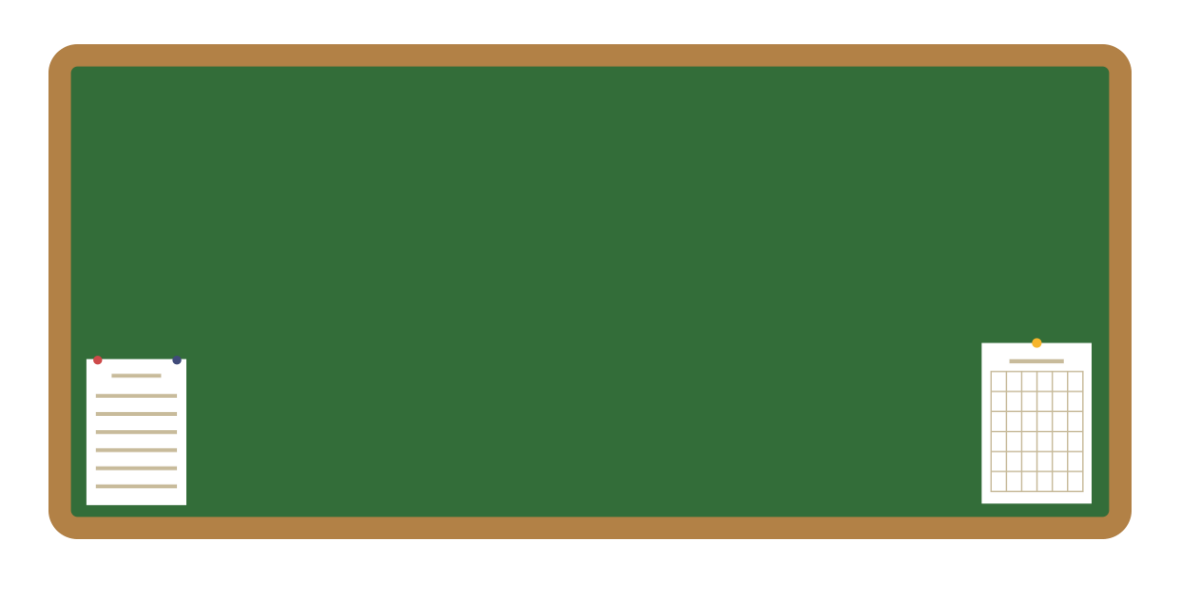 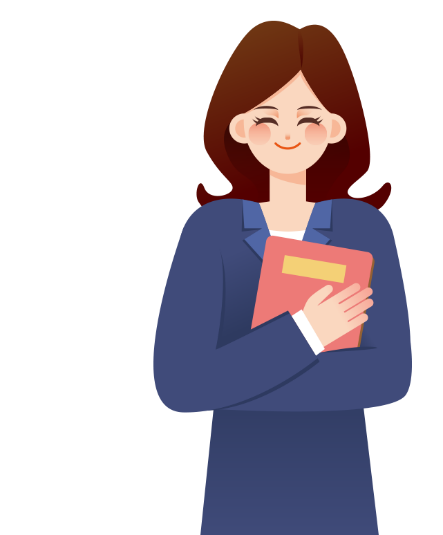 TẠM BIỆT
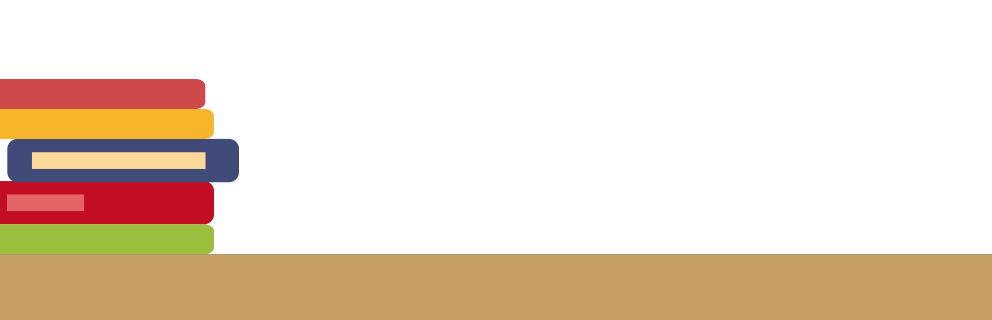 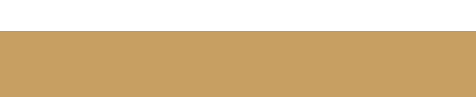 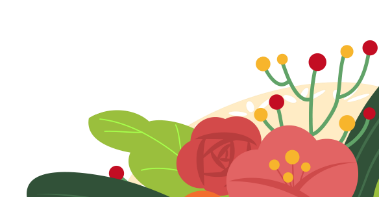 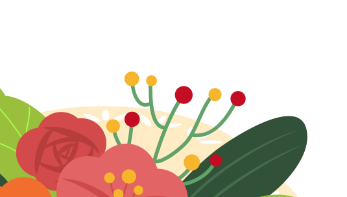 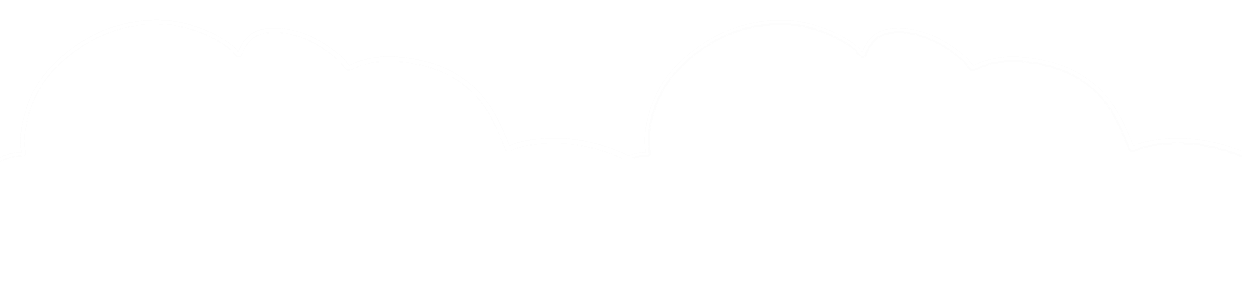 1. Xếp từ chỉ đặc điểm được in đậm trong các câu văn dưới đây vào nhóm phù hợp:
a. Đào trồng ở Sa Pa cho quả to, tròn, cùi dày, vị ngọt thanh.
b. Dọc đường làng, hàng tre mướt xanh đang rì rào trò chuyện với mấy chú chim xinh xắn.
c. Thấp thoáng giữa sắc xanh bạt ngàn của khu vườn là những khóm hồng đỏ thắm toả hương thơm ngát.
d. Tiếng hót của chim hoạ mi lúc trong trẻo, lúc vút cao như một khúc nhạc vui.
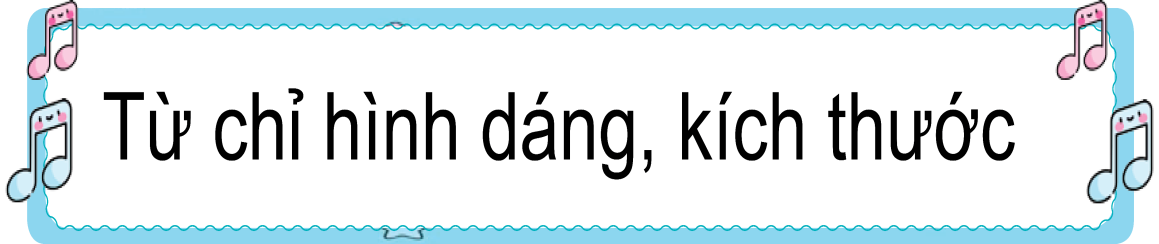 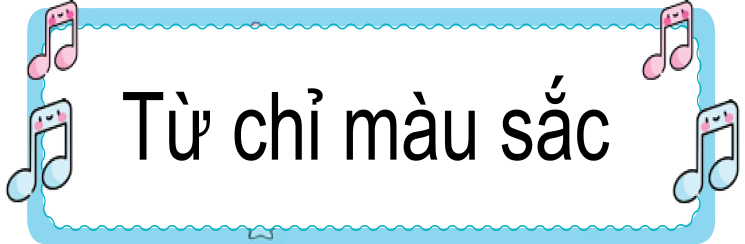 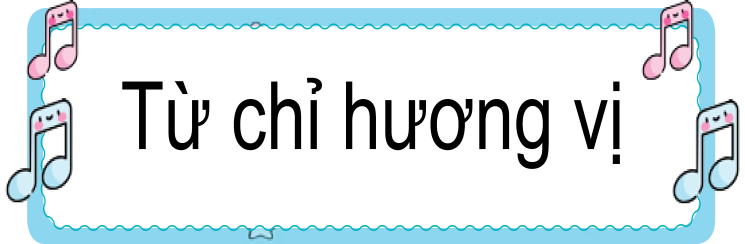 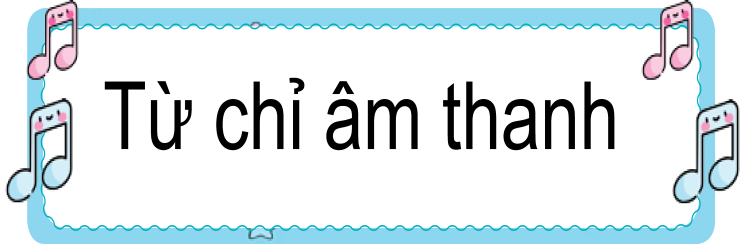 Thứ    ngày   tháng 2 năm 2023Khoa họcÁNH SÁNG CẦN CHO SỰ SỐNG
HOẠT ĐỘNG 1: VAI TRÒ CỦA ÁNH SÁNG ĐỐI VỚI SỰ    		     SỐNG CỦA THỰC VẬT
Xem  và nhận xét về cách mọc của những cây có trong đoạn video
Thực vật cần ánh sáng để duy trì sự sống.
Tại sao loài hoa này được gọi là hoa hướng dương hay  là hoa mặt trời?
Đây là hoa gì?
Ánh sáng mặt trời rất quan trọng với đời sống thực vật
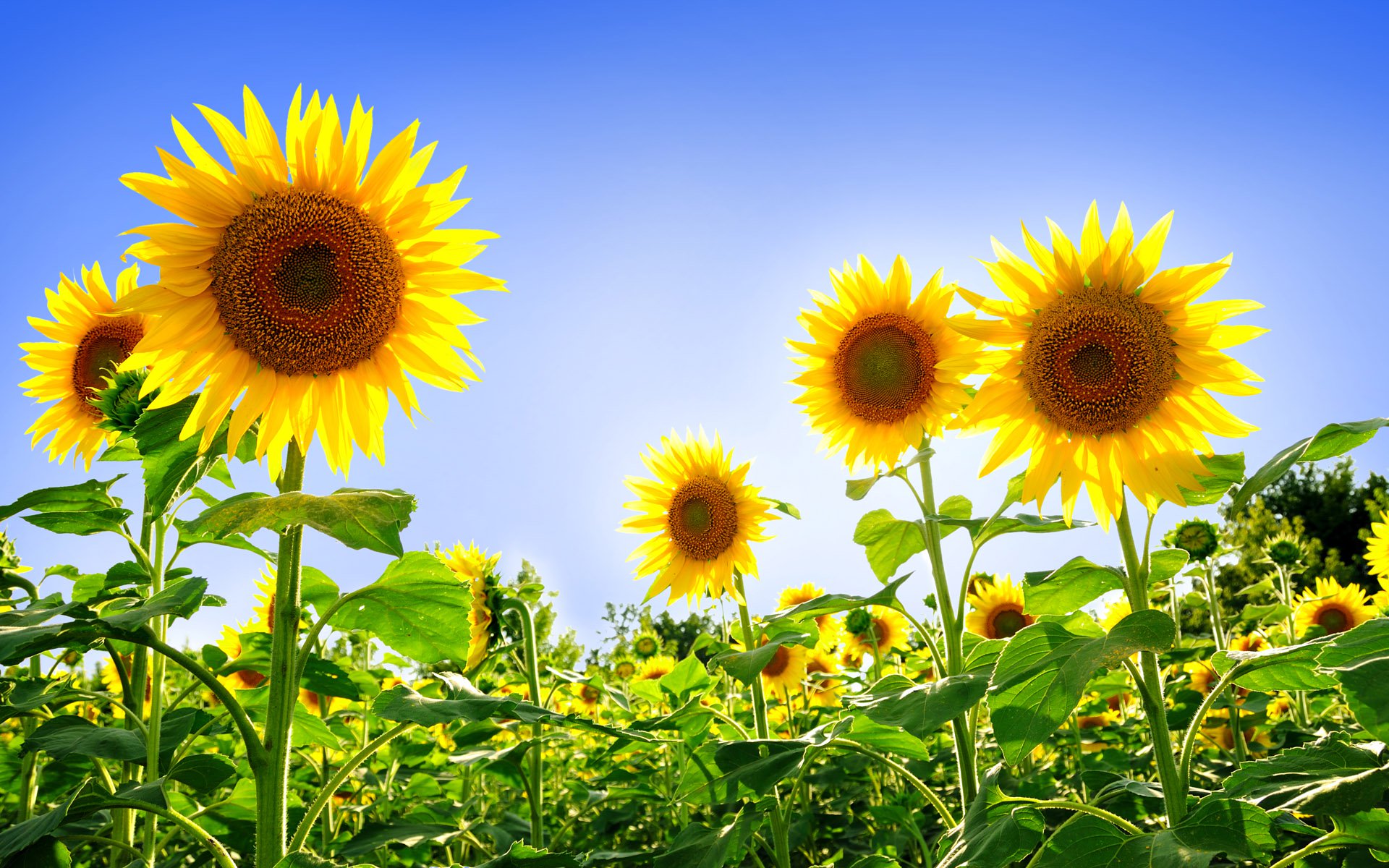 Cây có đủ ánh sáng sẽ phát triển như thế nào?
Cây sống ở nơi thiếu ánh sáng sẽ ra sao?
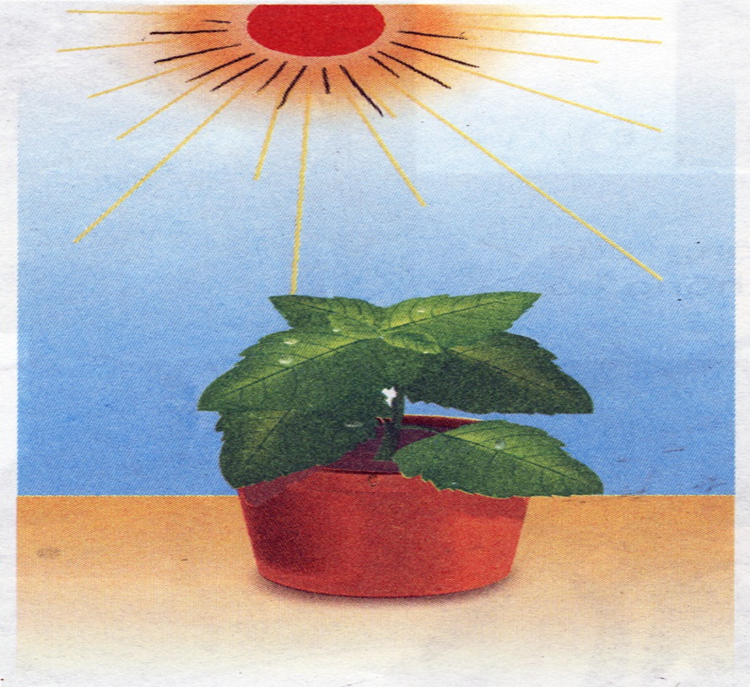 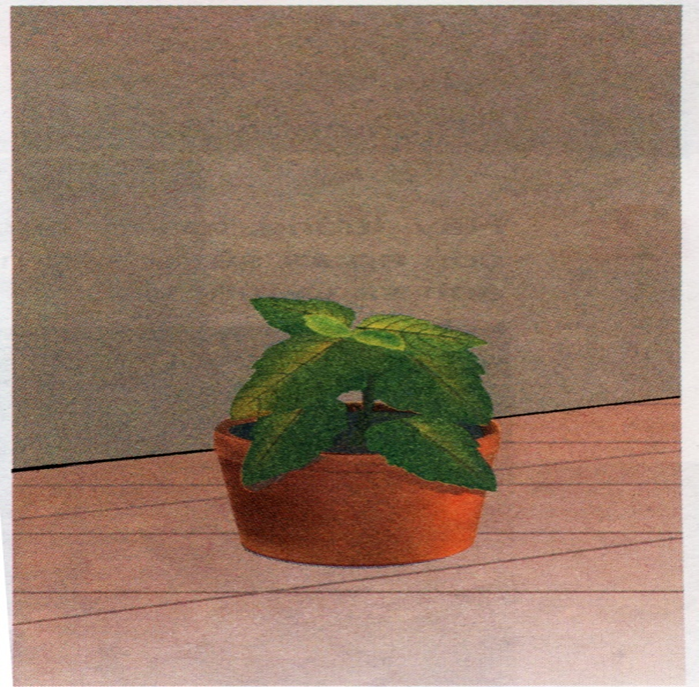 Bài: ÁNH SÁNG CẦN CHO SỰ SỐNG
HOẠT ĐỘNG 1: VAI TRÒ CỦA ÁNH SÁNG ĐỐI VỚI SỰ SỐNG CỦA THỰC VẬT
Không có ánh sáng, thực vật sẽ không quang hợp được và mau chóng tàn lụi.
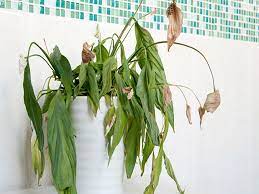 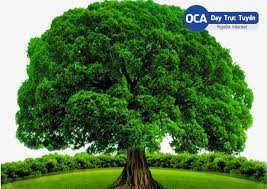 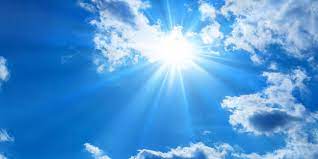 ?
*Không có ánh sáng, thực vật sẽ không quang hợp được và mau chóng tàn lụi vì vậy chúng cần ánh sáng để duy trì sự sống.
Nhờ cái gì từ mặt trời mà cây cối phát triển tươi tốt?
Nhờ ánh sáng của mặt trời cây cối phát triển tươi tốt.
Mặt Trời đem lại sự sống cho thực vật, thực vật lại cung cấp thức ăn, không khí sạch cho động vật và con người.
Nhờ có ánh sáng của mặt trời thực vật phát triển tươi tốt. Vậy thực vật đem lại nguồi lợi gì cho con người và động vật?
Cung cấp thức ăn.
Động vật
Con người
Thực vật
Cung cấp không khí sạch.
ÁNH SÁNG
Mặt trời
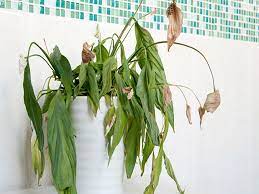 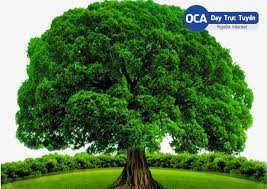 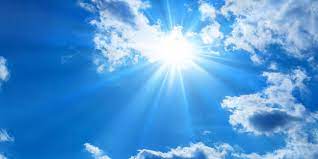 ?
Cung cấp thức ăn.
Động vật
Con người
Thực vật
Cung cấp không khí sạch.
ÁNH SÁNG
Mặt trời
Hoạt động 2: Nhu cầu về ánh sáng của thực vật
Tại sao có một số loài cây chỉ sống được ở những nơi rừng thưa, các cánh đồng … được chiếu sáng nhiều ? Một số loài cây khác lại sống được ở trong rừng rậm, trong hang động ?
* Vì nhu cầu ánh sáng của mỗi loài cây khác nhau.
Hãy kể tên một số cây cần nhiều ánh sáng và một số cây cần ít ánh sáng ?
Cây cần nhiều ánh sáng
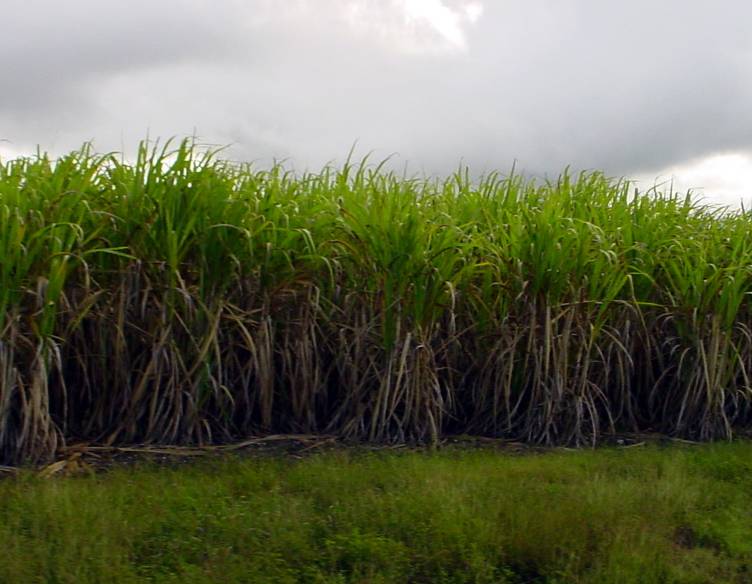 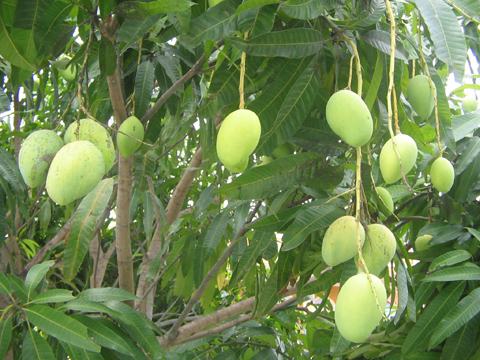 2
Cây xoài
Cây mía
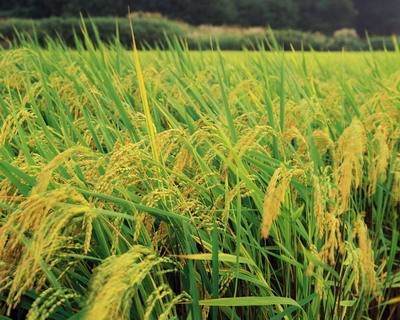 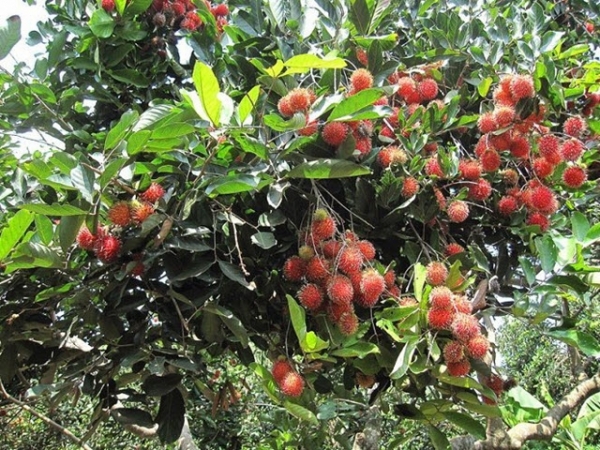 Cây đa
Cây lúa
Cây chôm chôm
Cây cần ít ánh sáng
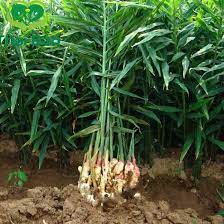 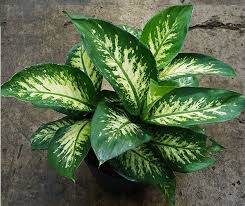 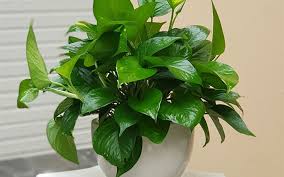 Gừng
Trầu bà
Vạn niên thanh
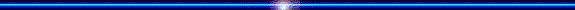 Nêu một số ứng dụng kĩ thuật về nhu cầu ánh sáng của cây
 trong trồng trọt ở gia đình em.
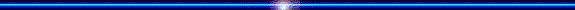 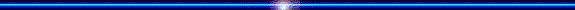 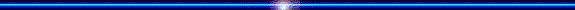 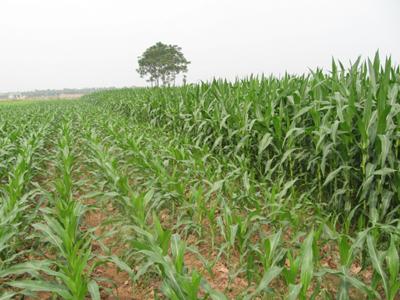 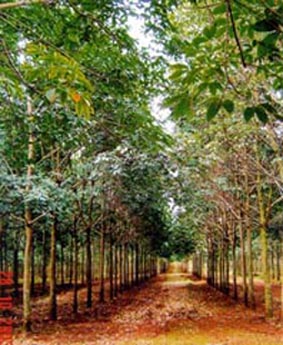 Khoảng cách giữa các cây
Trồng xen canh các loại cây
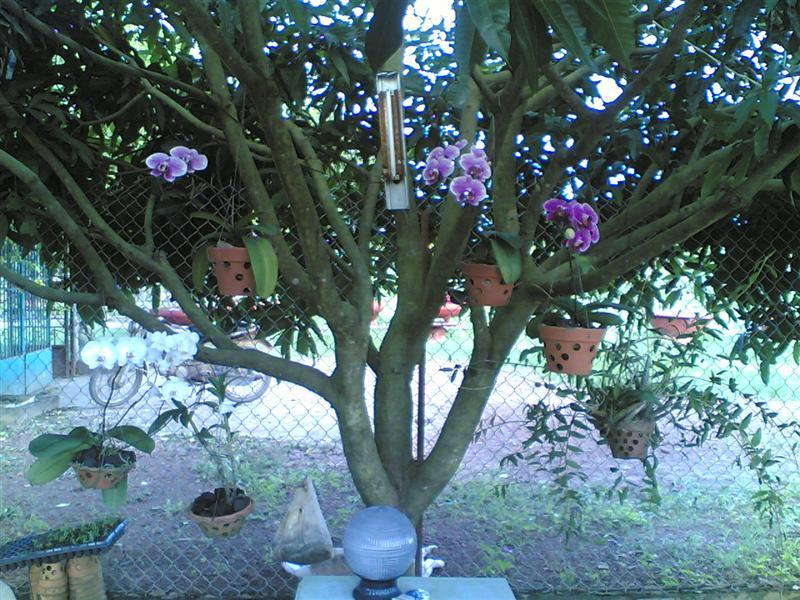 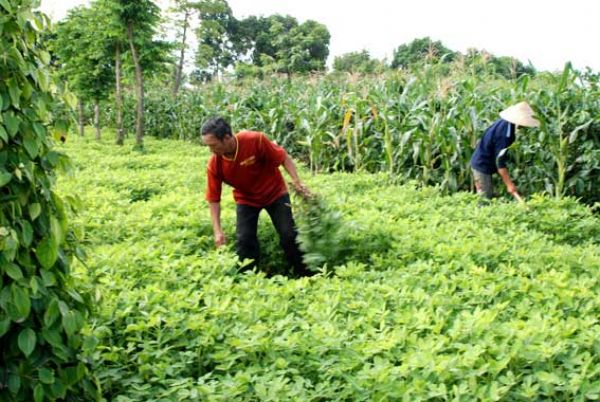 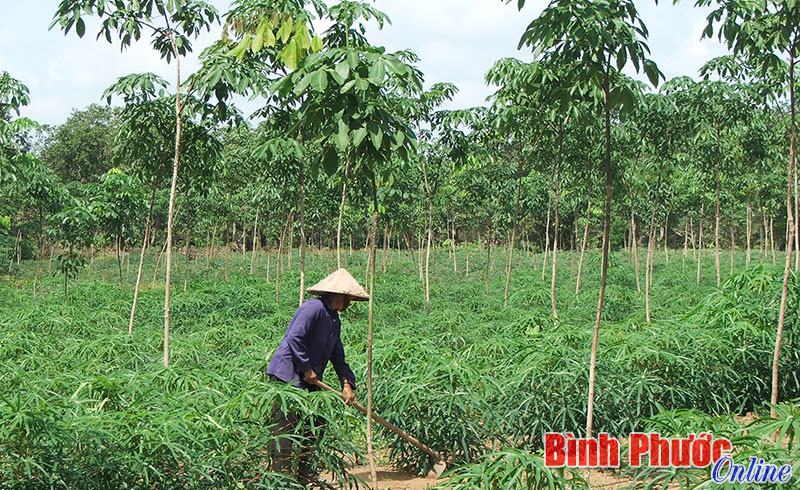 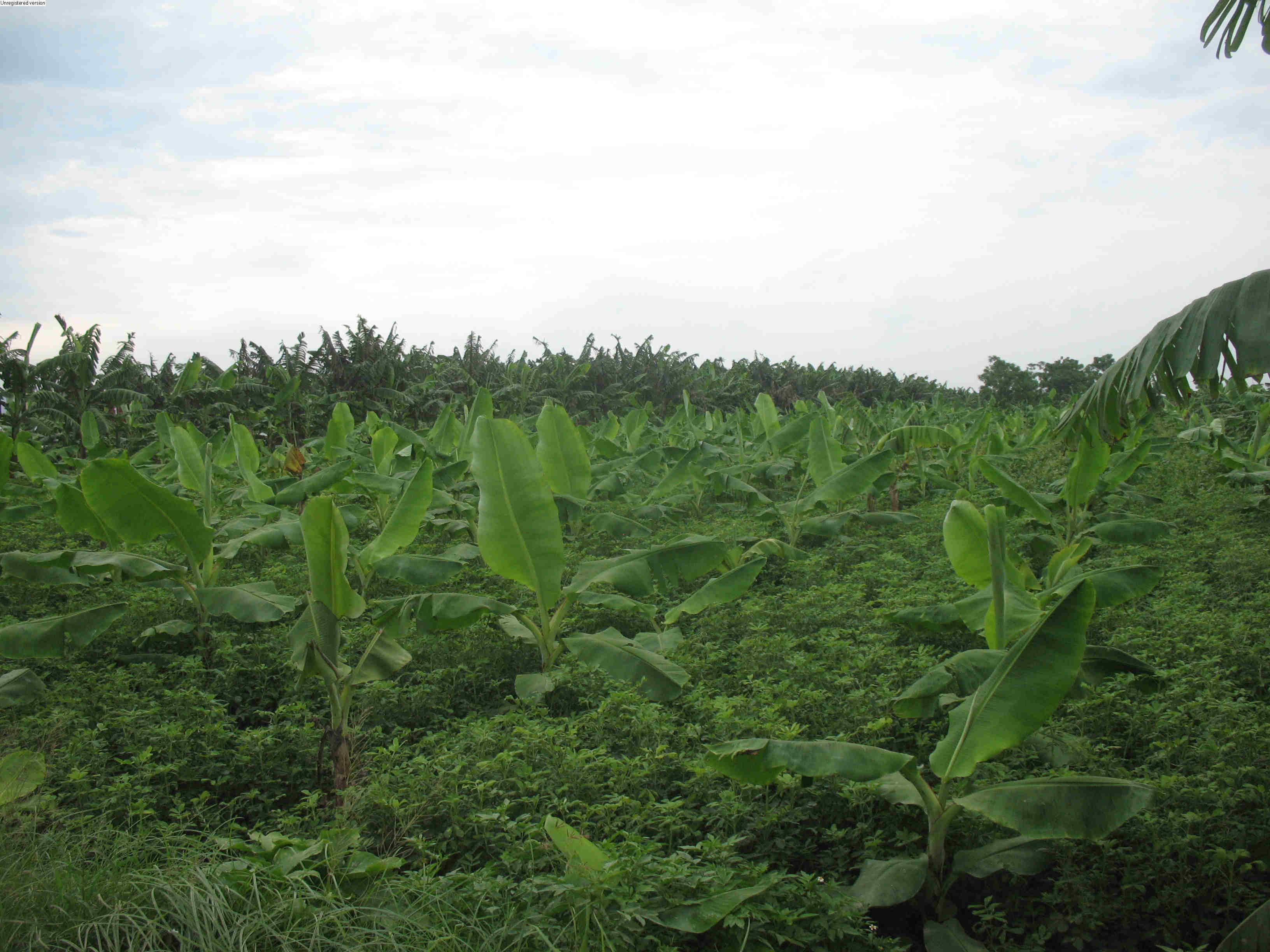 Chuối tiêu và đậu
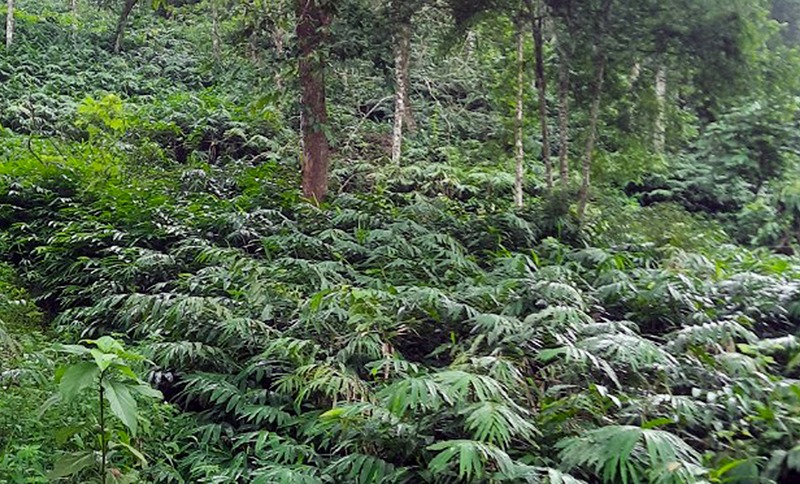 Cây sa nhân dưới tán rừng tự nhiên
Thắp đèn cho thanh long
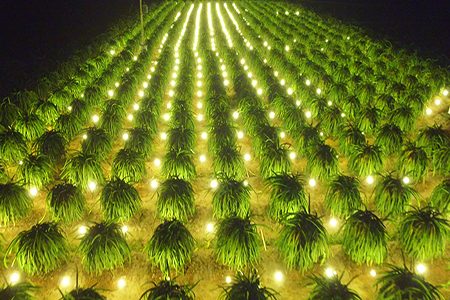 Để tận dụng đất trồng và giúp cho cây phát triển tốt người ta tăng thời gian chiếu sáng cho một số loại cây như thanh long,…; trồng cây có khoảng cách thích hợp, trồng xen canh cây ưa bóng với cây ưa sáng trên cùng một thửa  ruộng .
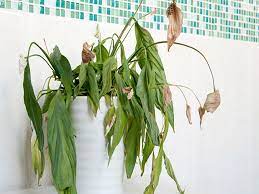 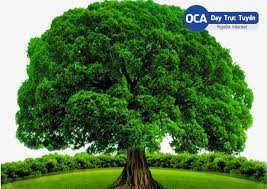 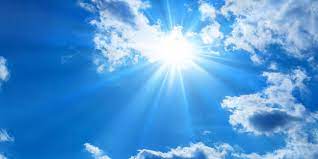 ?
Cung cấp thức ăn.
Động vật
Con người
Thực vật
Cung cấp không khí sạch.
ÁNH SÁNG
Mặt trời
GHI NHỚ
Không có ánh sáng thực vật sẽ mau chóng tàn lụi vì chúng cần ánh sáng để duy trì sự sống.
Mặt Trời đem lại sự sống cho thực vật, thực vật lại cung cấp thức ăn không khí sạch cho động vật và con người
OÂ chöõ goàm 7 chöõ caùi.
Kyõ thuaät troàng nhieàu loaïi caây 
treân moät ñaùm ñaát goïi laø gì?
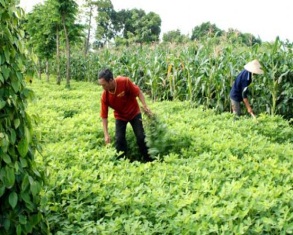 OÂ chöõ goàm 5 chöõ caùi.
Teân moät loaïi caây caàn ít aùnh saùng  
thöôøng ñöôïc troàng trong vöôøn?
OÂ chöõ goàm 8 chöõ caùi.
Ñaây laø moät trong nhöõng nôi caây caàn 
ít aùnh saùng thöôøng hay moïc.
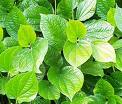 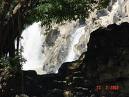 OÂ chöõ goàm 10 chöõ caùi.
Ñaây laø teân goïi khaùc cuûa hoa maët trôøi?
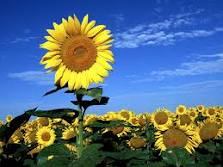 OÂ chöõ kì dieäu
OÂ chöõ goàm 8 chöõ caùi.
Ñaây laø quaù trình trao ñoåi khí cuûa
 thöïc vaät vôùi moâi tröôøng beân ngoaøi?
OÂ chöõ goàm 12 chöõ caùi.
AÙnh saùng coù vai troø nhö theá naøo
 ñoái vôùi ñôøi soáng thöïc vaät?
OÂ chöõ goàm 8 chöõ caùi.
Moãi loaøi thöïc vaät coù nhu caàu aùnh saùng
 nhö theá naøo?
?
1
1
L  Á   L   Ố     T
H    A   N     G     Đ  Ộ     N  G
2
2
X    E   N   C   A     N     H
3
3
D    U    Y   T     R           Ì     S       Ự    S    Ố   N  G
4
4
K   H    Á     C     N    H    A  U
5
5
Q   U    A    N    G   H   Ợ      P
6
6
H   Ư  Ớ    N   G    D    Ư     Ơ  N  G
7
7
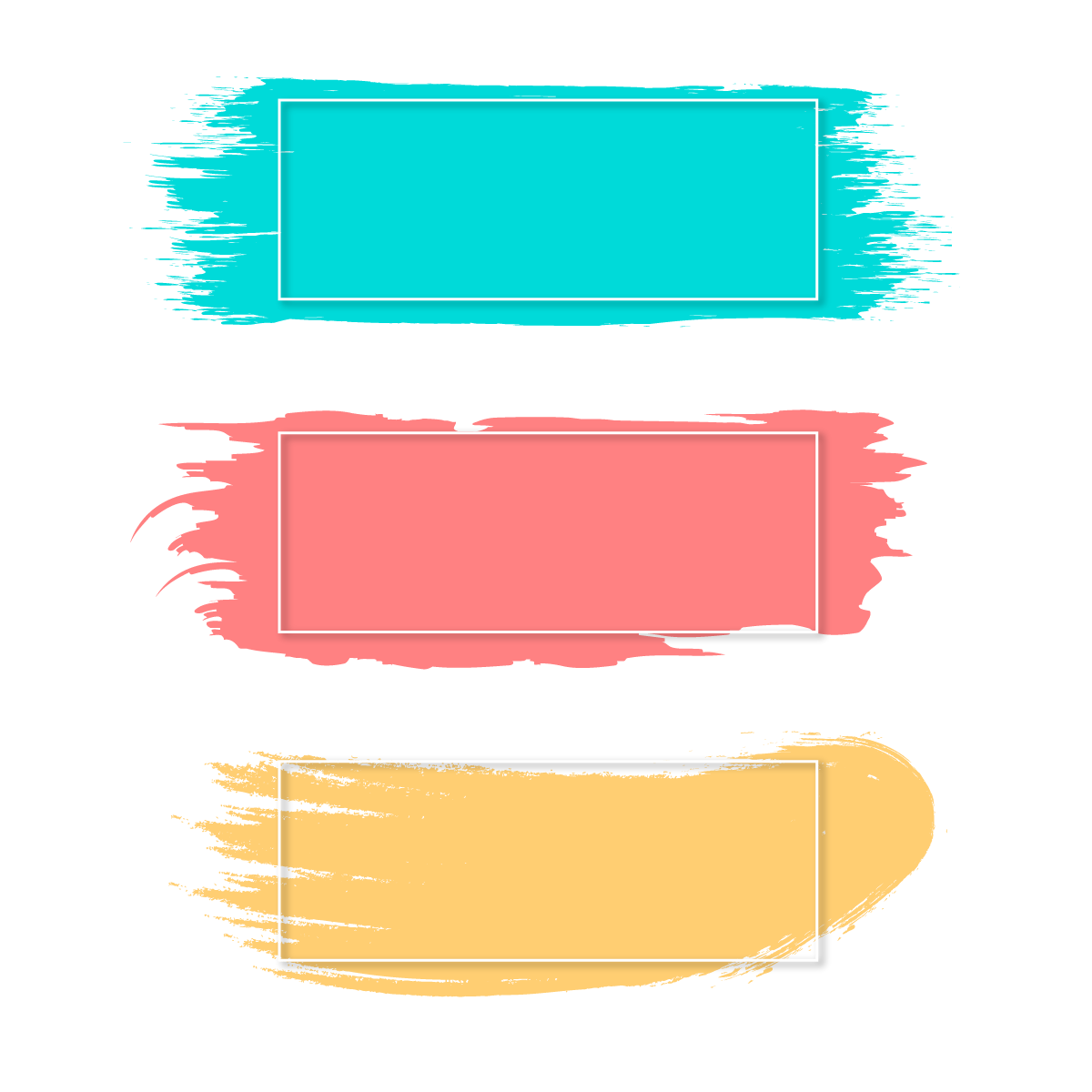 Yêu cầu cần đạt
Nhận diện và biết cách sử dụng tính từ.